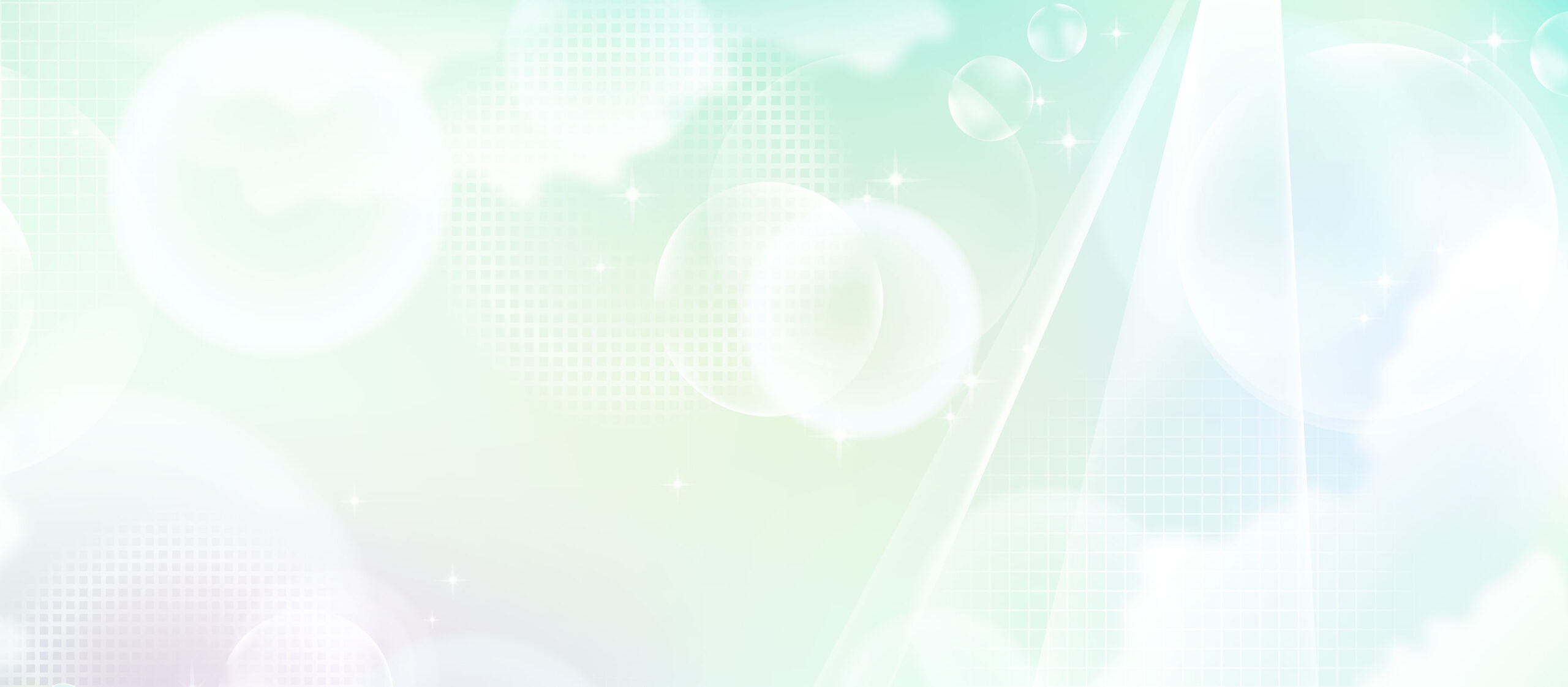 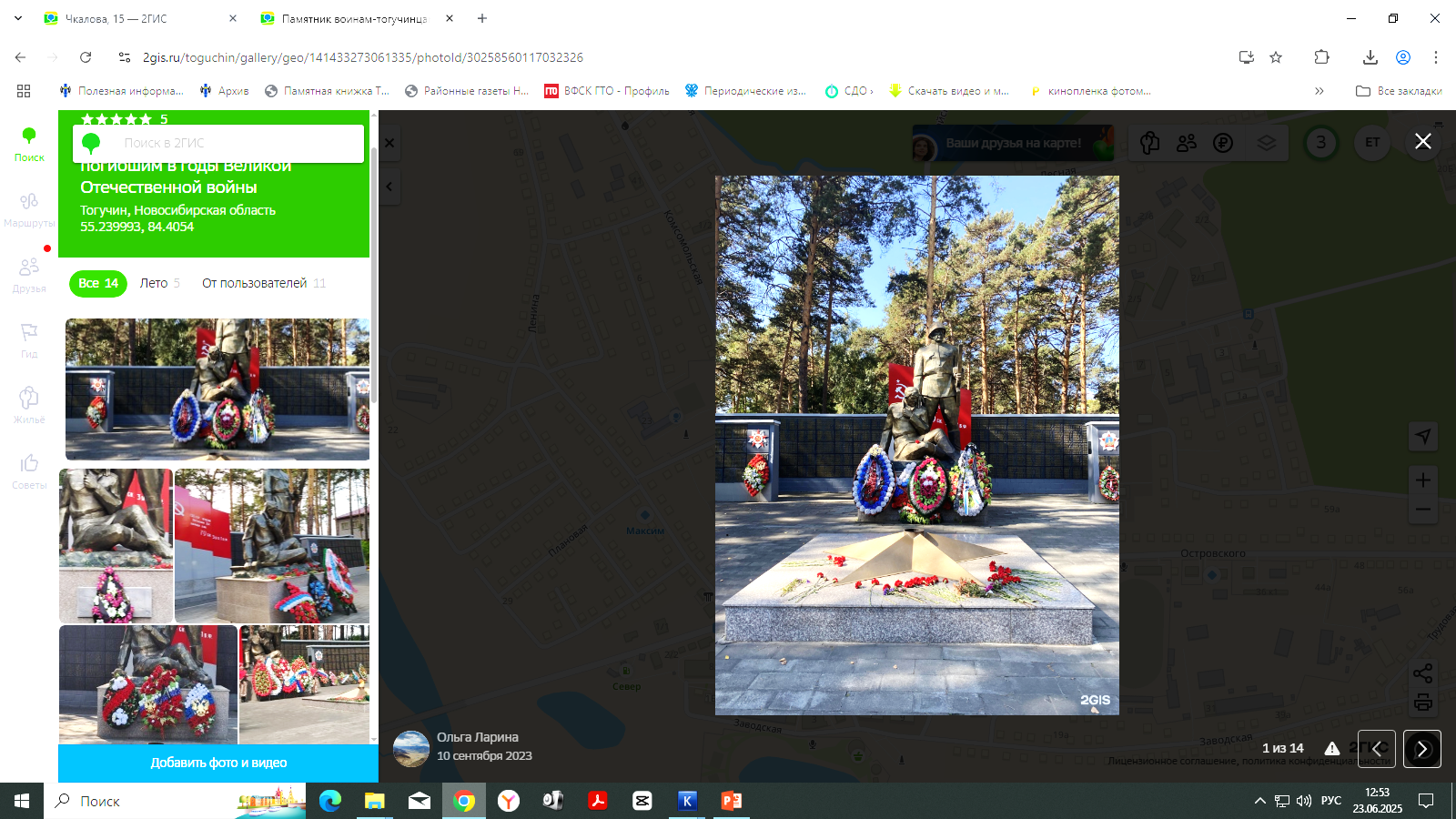 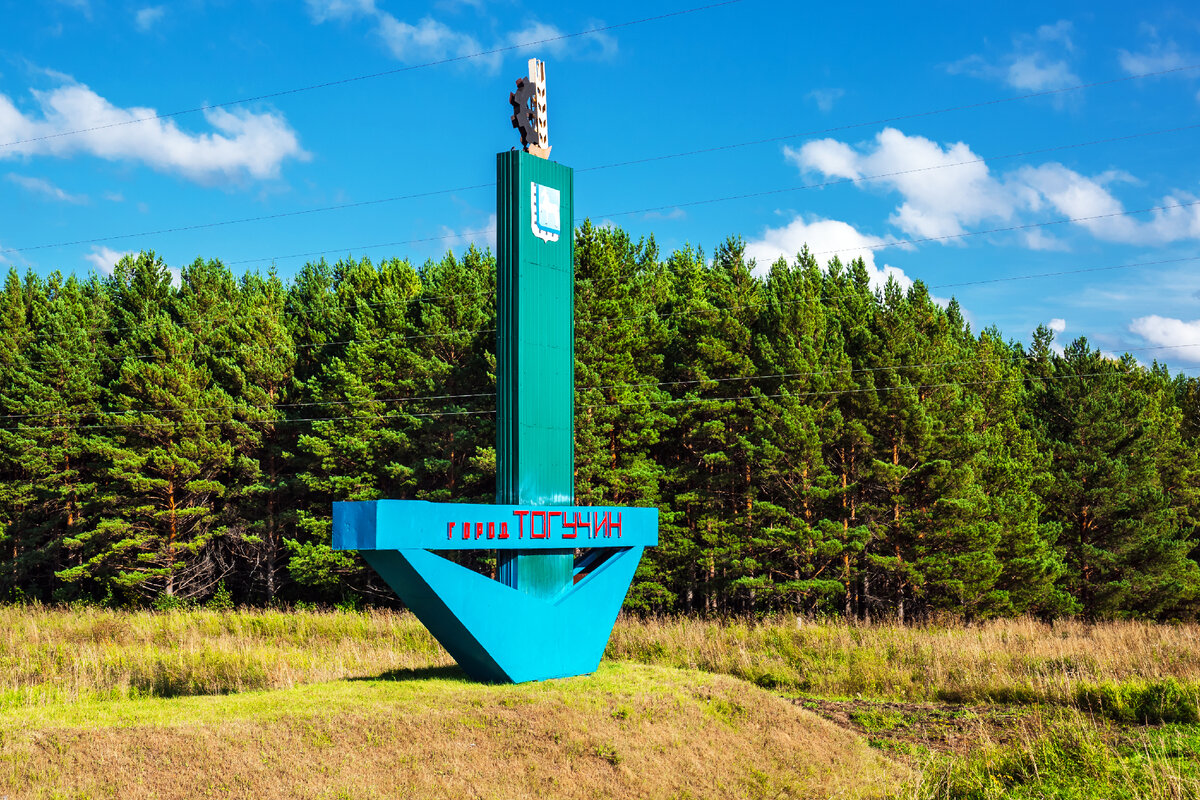 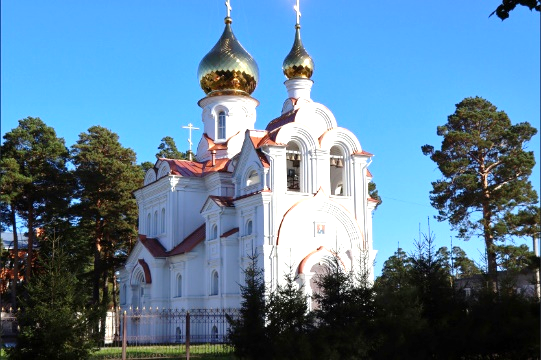 Город Тогучин. Имена на карте.
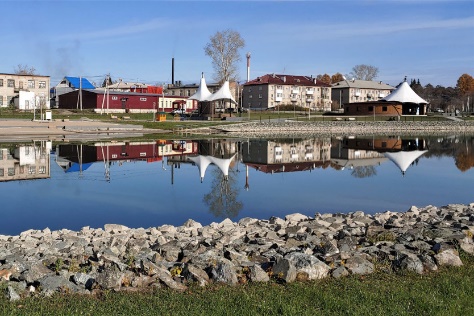 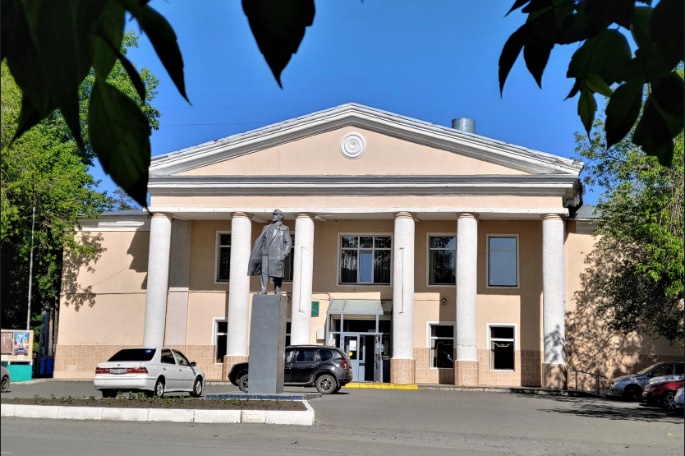 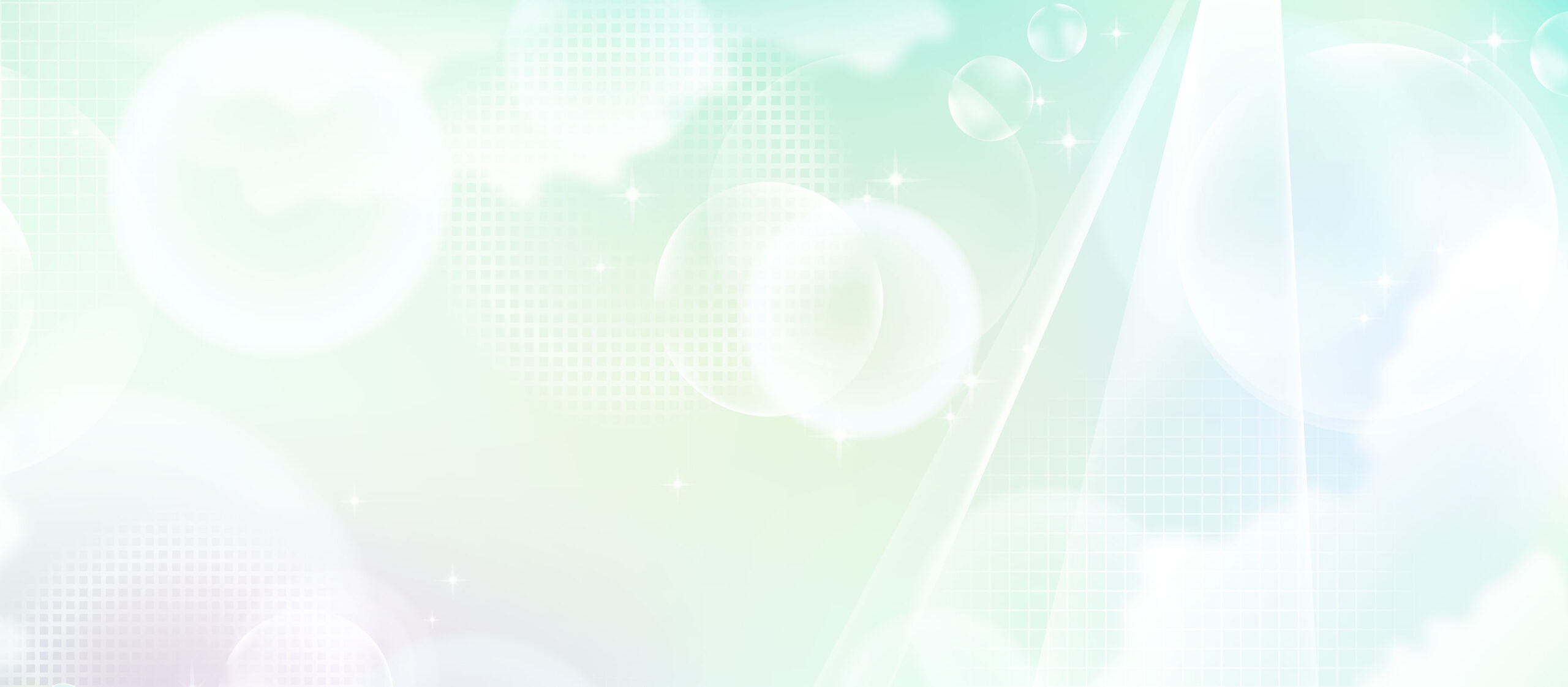 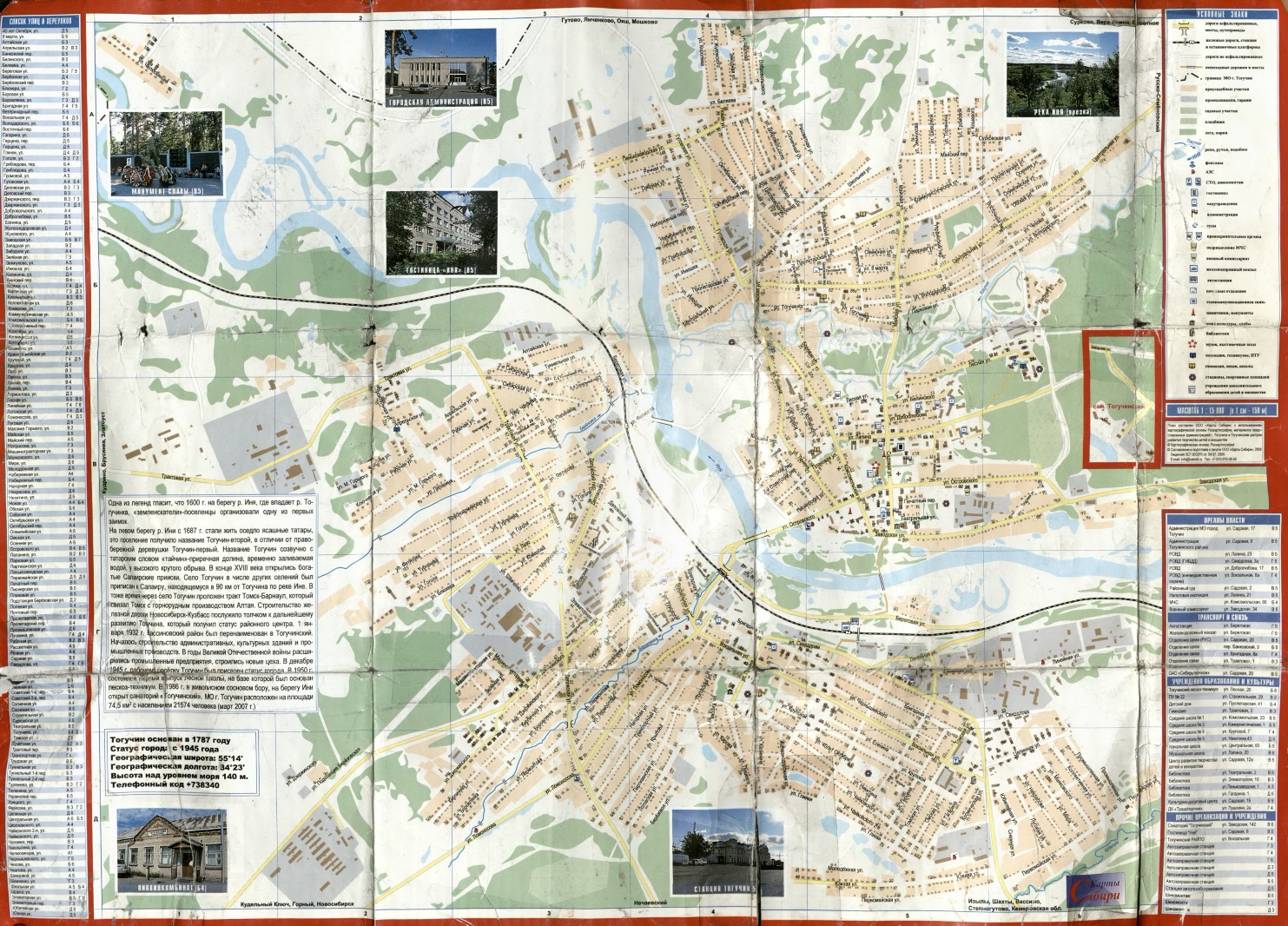 Улица — это пространство между двумя рядами домов в населённом пункте для прохода и проезда, которая имеет индивидуальное название. 

Переулок — маленькая улица, обычно являющаяся поперечным соединением двух более крупных продольных улиц.






По последним данным в г. Тогучине  насчитывается 139 улиц и 31 переулок.
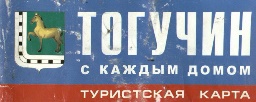 Более шестидесяти улиц и переулков носят имена 
выдающихся русских и советских общественных и государственных деятелей, деятелей культуры, искусства, науки, участников и идеологов Великой Октябрьской социалистической революции (1917 г.),
  героев Великой Отечественной войны (1941 – 1945 гг.), локальных войн.
Восемь улиц носят имена наших земляков.
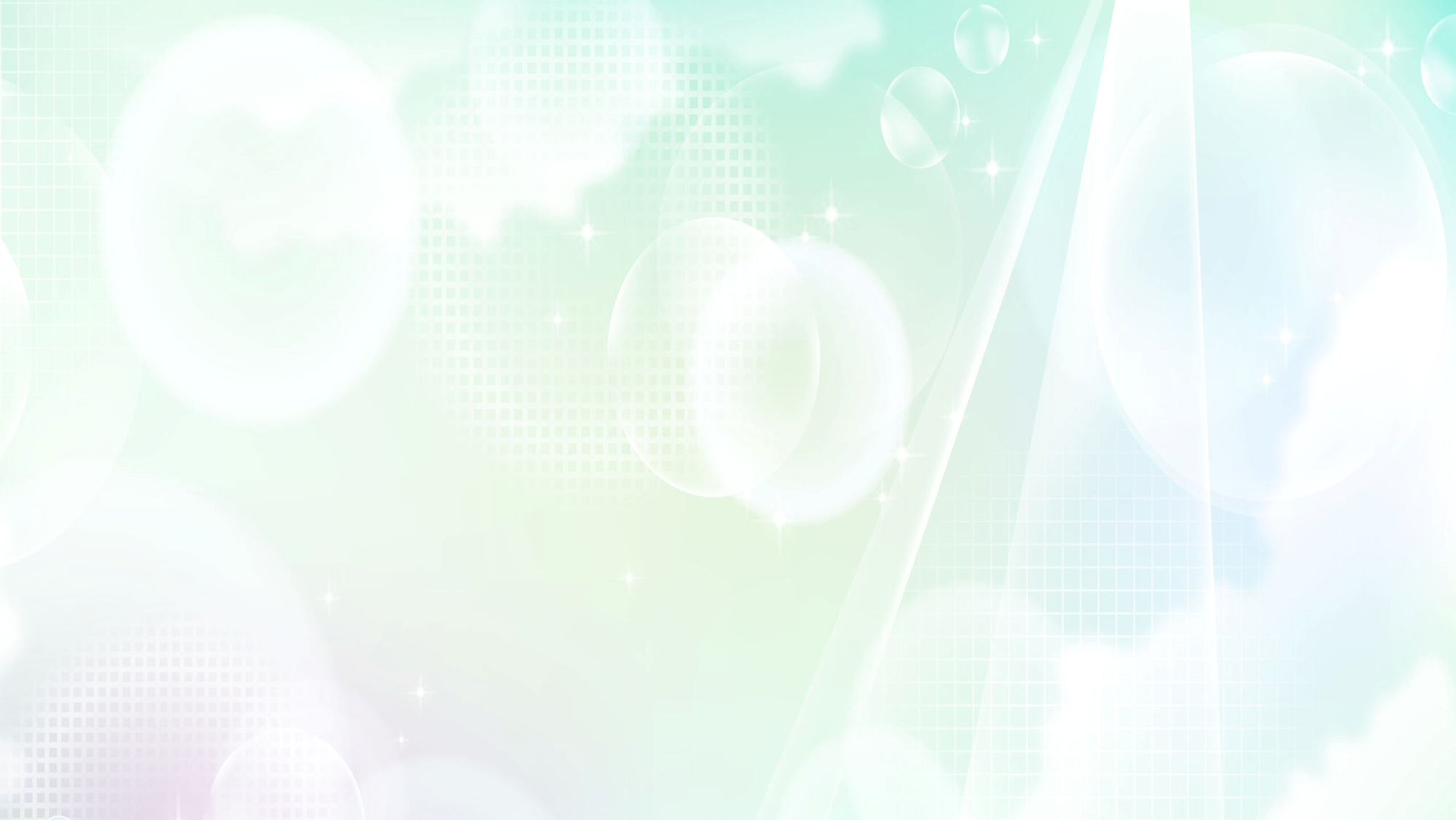 УЛИЦА ВАНИНА

Ванин Максим Ефимович (1890 – 1968) – полный кавалер Георгиевского креста

       Родился в Тамбовской губернии. В 1902 году приехал в д. Высокая Грива (Тогучинский район).     В 1910 году призван на военную службу, служил в 42-м Сибирском стрелковом полку Царской армии. 
       Участник Первой мировой войны (28.07.1914 – 11.11.1918), воевал в составе 11-й Сибирской стрелковой дивизии. За проявленное в боях личное мужество и героизм, старший унтер-офицер Максим Ефимович был награждён четырьмя Георгиевскими крестами. 
       В 1917 году вступил в Красную Армию, воевал против колчаковцев и белочехов. 
       В 1919 году вернулся в д. Высокая Грива. Плотничал в составе строительной бригады. Работал директором Высоко-Гривской начальной школы, затем руководил школой в пос. Нечаевский.              В послевоенный период проводил ревизии работы школ района. До ухода на пенсию работал в колхозе «Знамя Сталина».  
       Похоронен в д. Высокая Грива Тогучинского района Новосибирской области.
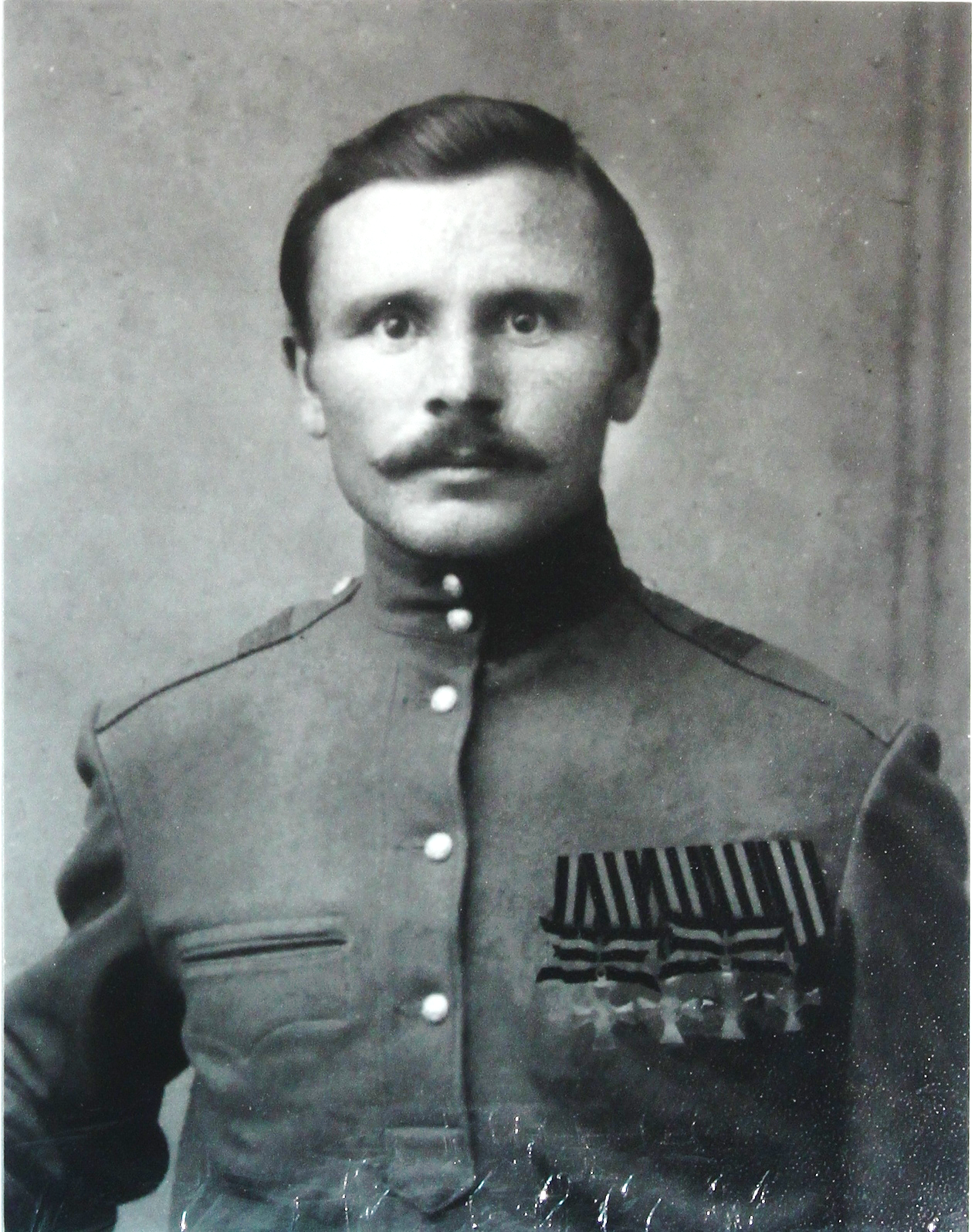 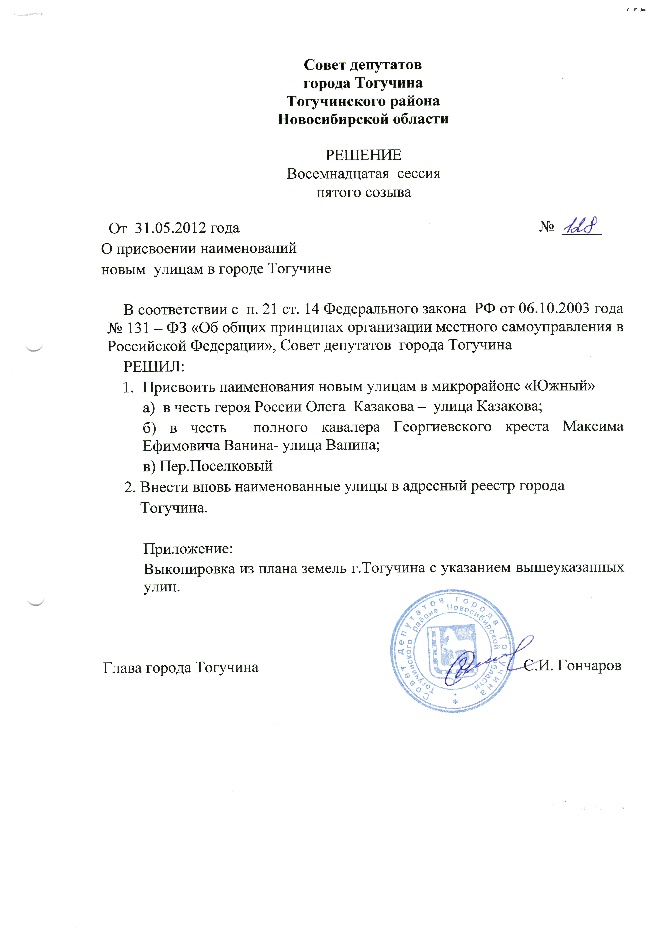 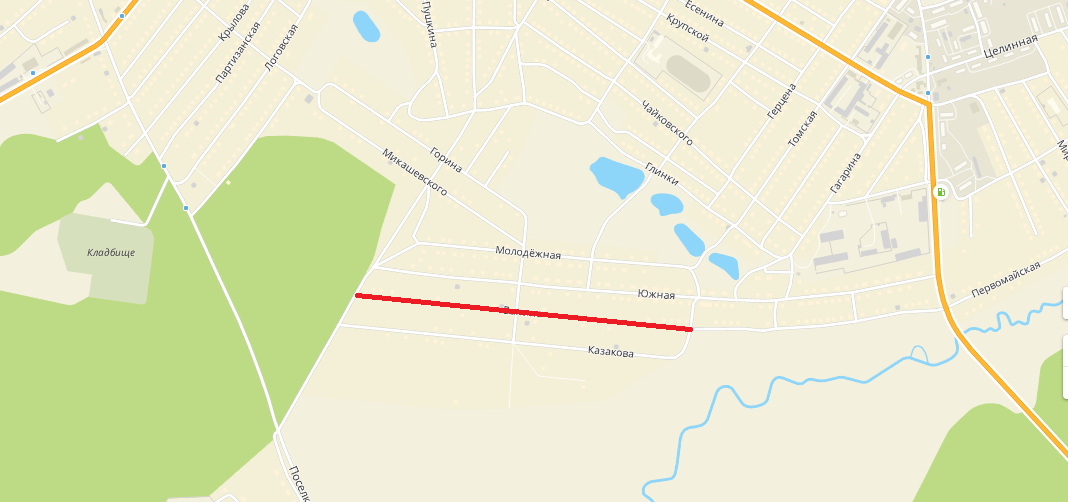 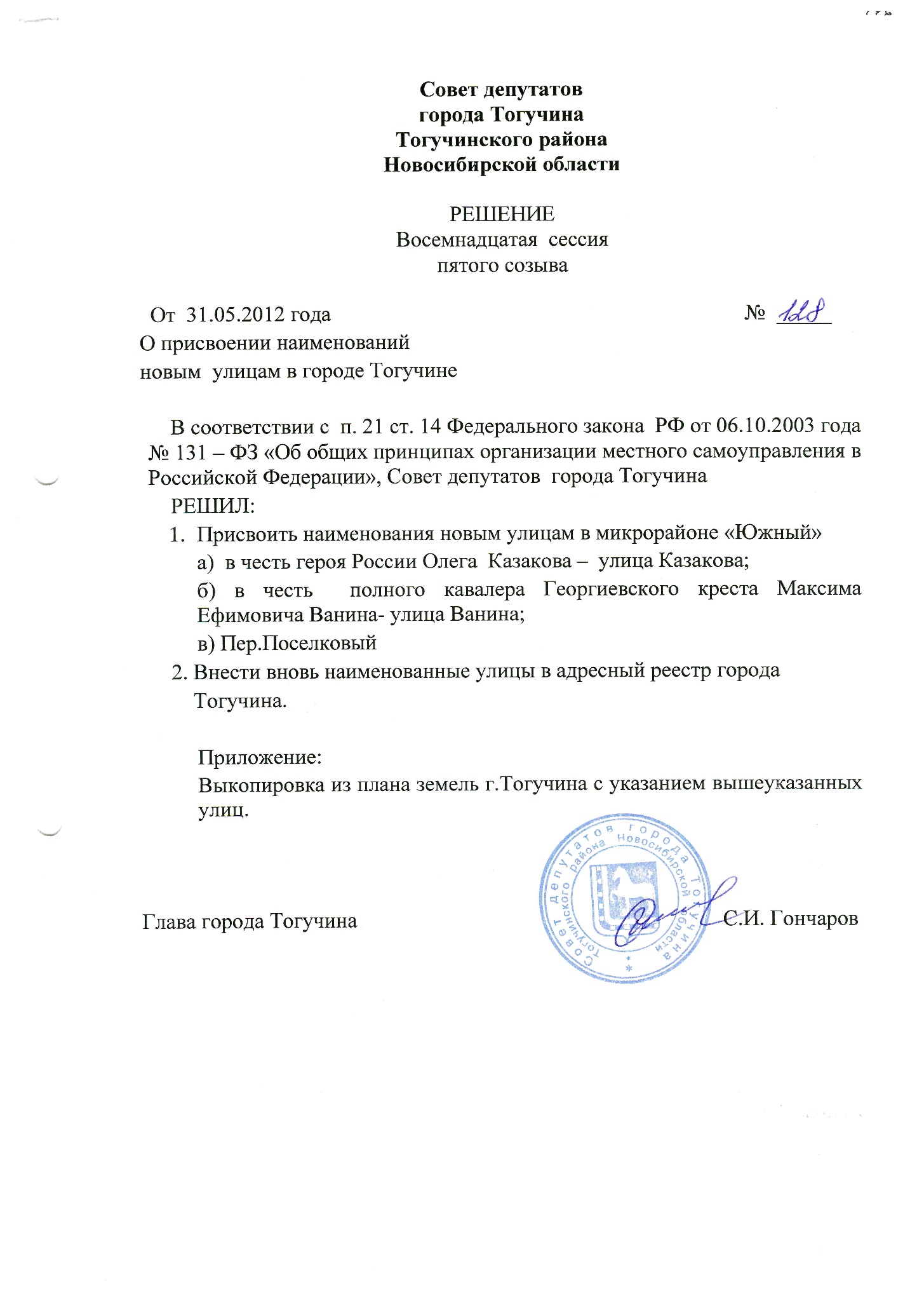 31 мая 2012 года решением № 82 восемнадцатой сессии пятого созыва Совета депутатов города Тогучина, в микрорайоне Южный нарезана новая улица, с присвоением ей наименования – улица имени Ванина.
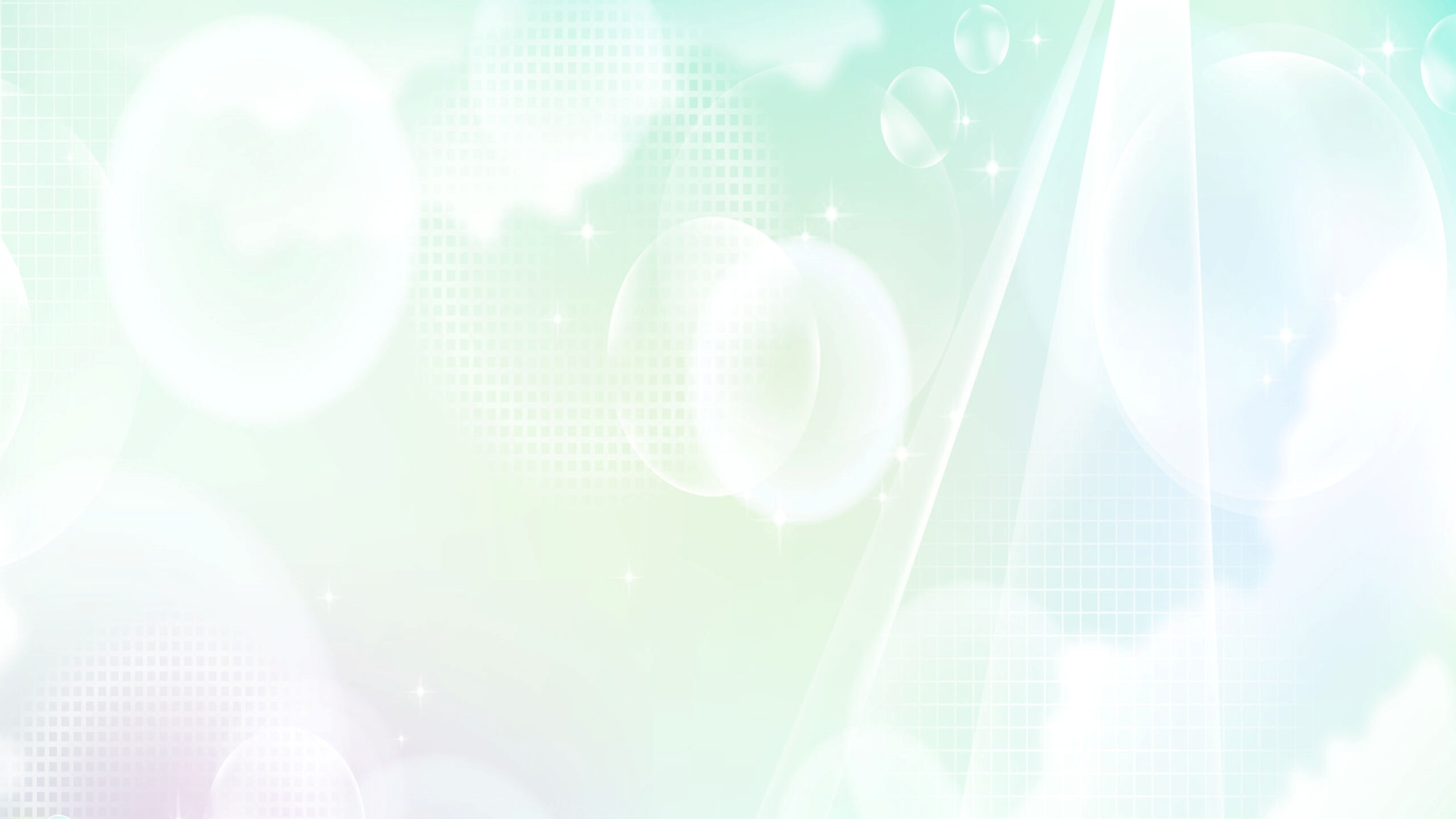 УЛИЦА ФЕТИСОВА

Фетисов Иван Яковлевич (07.07.1874 – 05.07.1919) – 
руководитель и организатор Тогучинской партизанской группы 1919 года

         26 мая 1918 года в Новониколаевске (ныне Новосибирск) произошёл контрреволюционный переворот. К власти пришли свергнутые белогвардейцы. Осенью 1918 года из Хабаровска в Омск прибыл адмирал Колчак. Для мобилизации в белую армию населения и сбора средств на войну по уездам и волостям были направлены карательные отряды. В Гутовскую волость был направлен отряд под командованием Галагана.
        В мае 1919 года на собрании на границе шубкинских и зверобойских полей был создан Гутовский партизанский отряд, в который вошла Тогучинская партизанская группа из 28 человек, руководителем и организатором группы стал Фетисов Иван Яковлевич. На собрании группе были поставлены задачи по подготовке к восстанию. 
        За месяц до начала восстания начались аресты. Утром 1-го июня схвачен был и Иван Яковлевич. В течение нескольких недель арестованные подвергались зверским пыткам. 5 июля 1919 года в селе Гутово за Инёй, вместе с 34-мя борцами за власть Советов, Иван Фетисов был расстрелян.
         Проживал Иван Яковлевич с семьёй в д. Тогучин на улице Колхозной (ныне – г. Тогучин, ул. Фетисова).
         Похоронен в братской могиле с. Гутово Тогучинского района Новосибирской области.
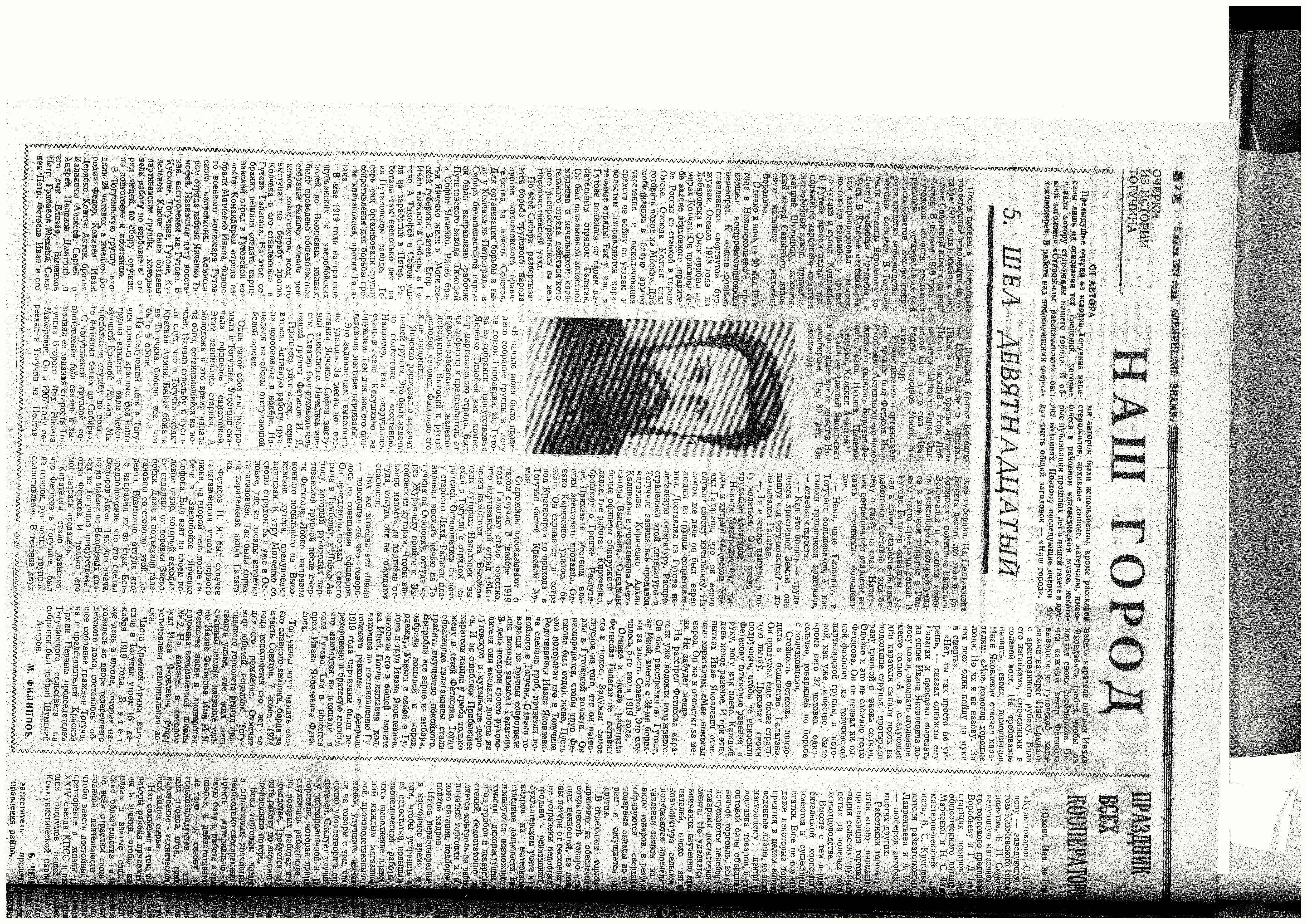 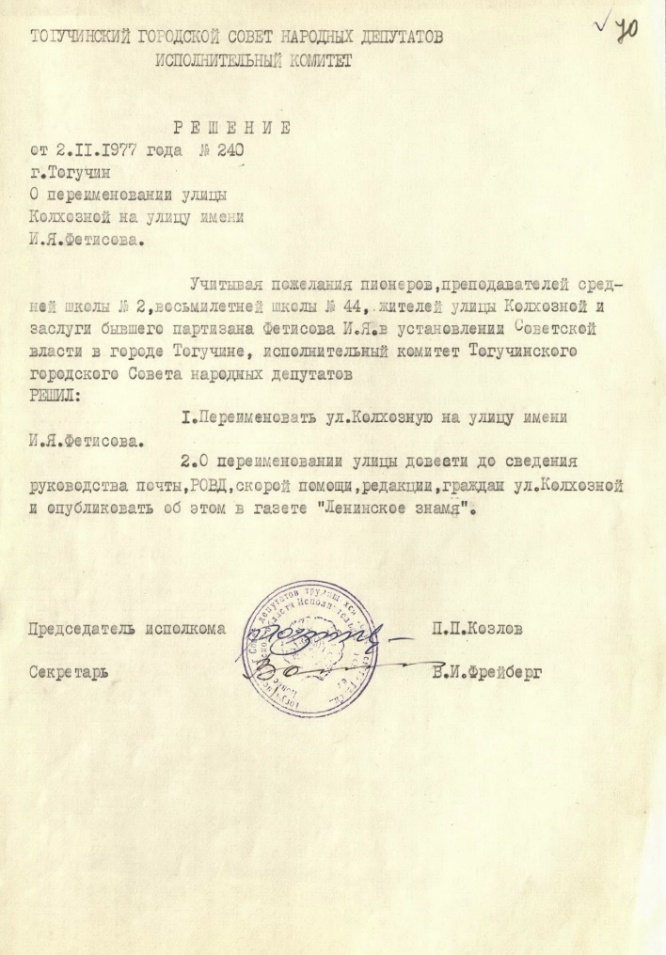 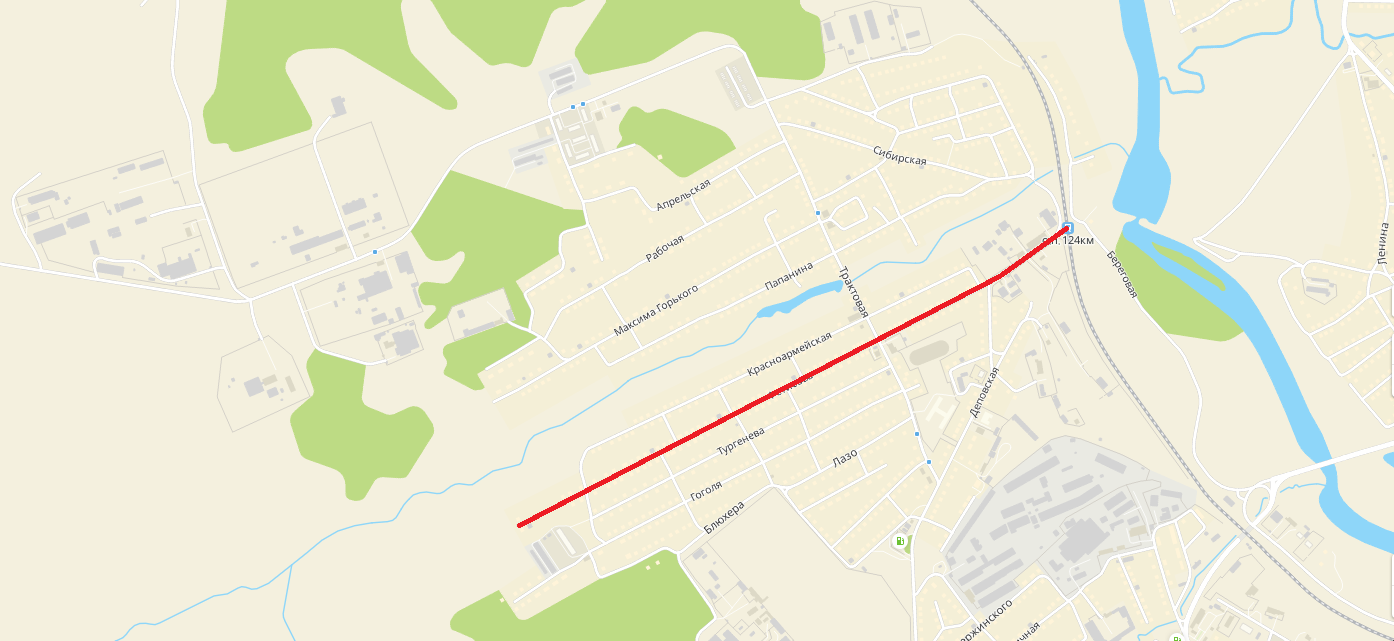 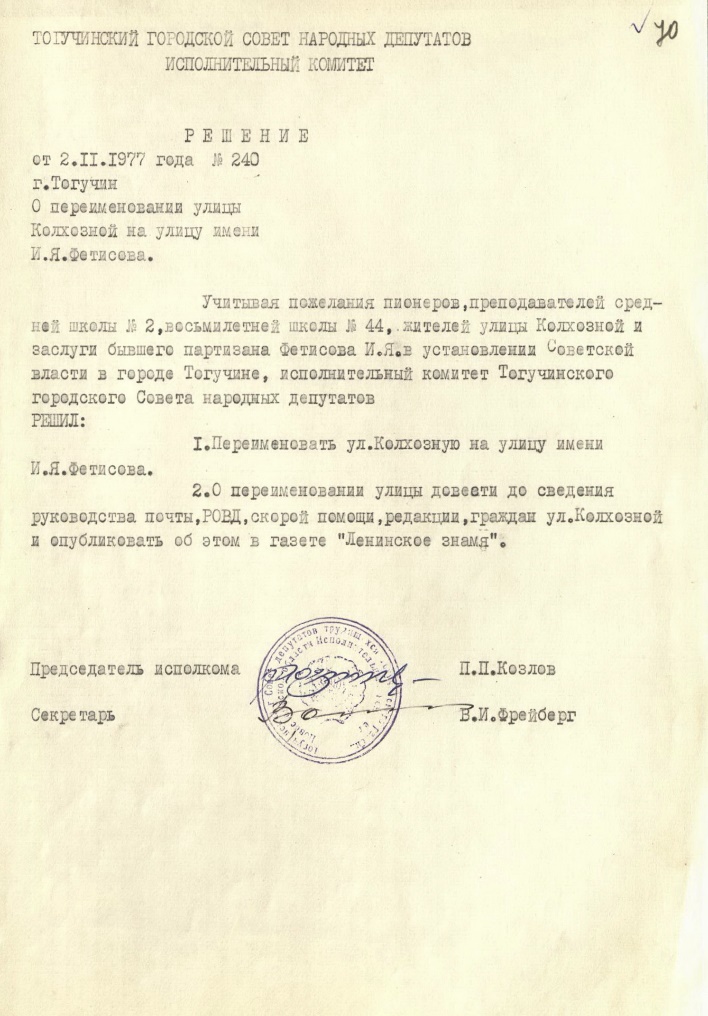 2 ноября 1977 года решением № 240 решением исполкома Тогучинского городского Совета народных депутатов, учитывая пожелания пионеров, преподавателей школ и жителей улицы Колхозной, ул. Колхозная переименована  на улицу имени И.Я. Фетисова.
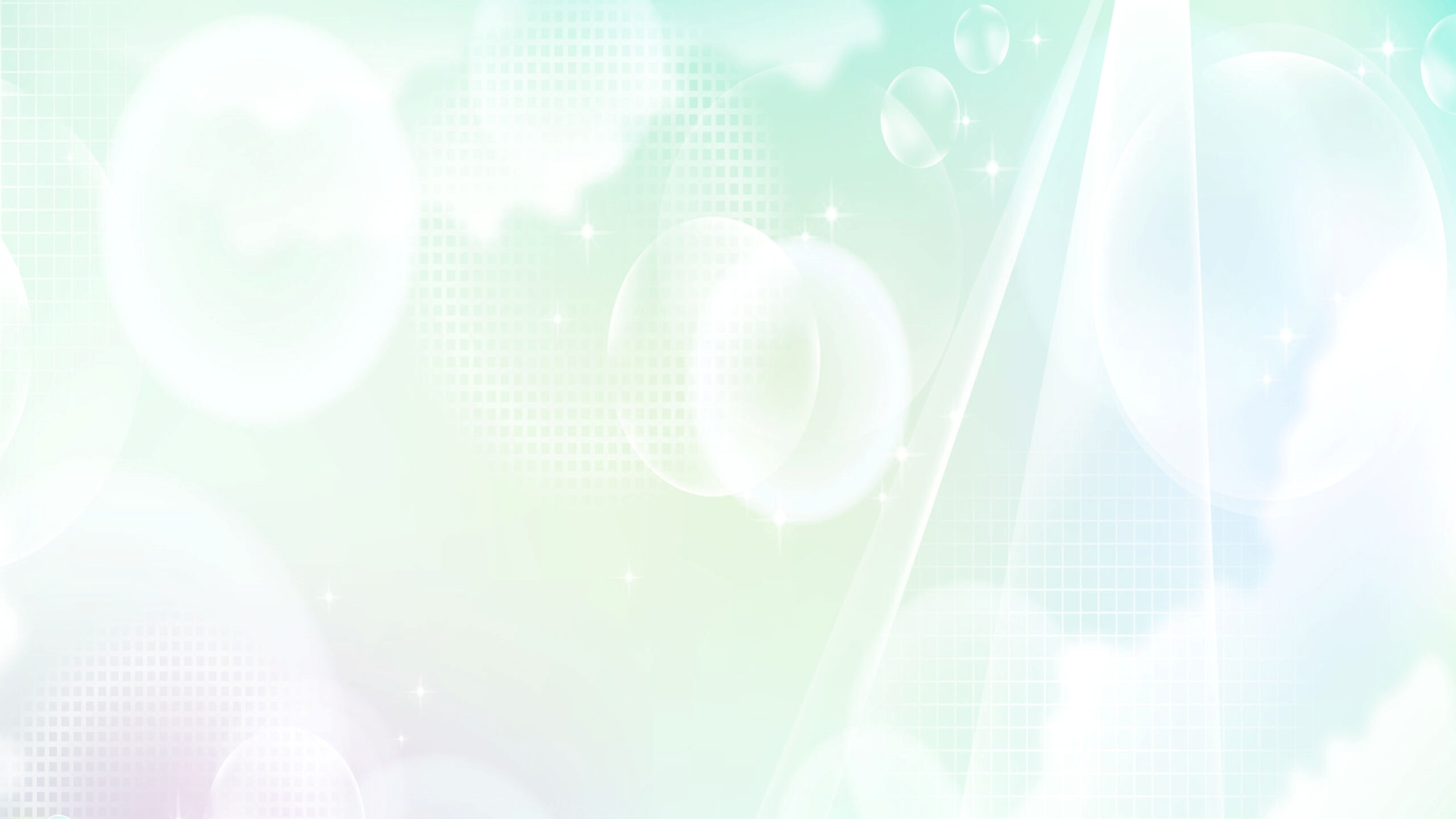 УЛИЦА НИКИТИНА

Никитин Александр Семенович (28.02.1914 – 17.04.1945) – Герой Советского Союза
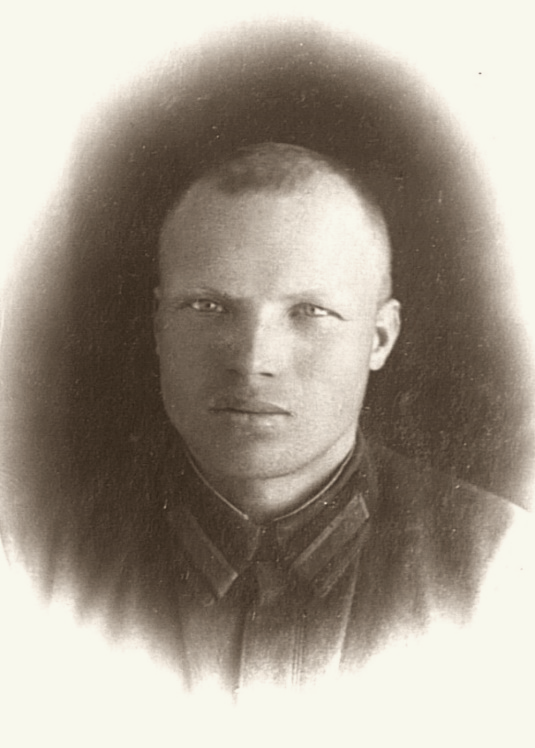 Родился  в д. Новомихайловка Кияйской волости Красноярского уезда Енисейской губернии (ныне – Красноярский Край).
       В 1929 году семья переехала в Кемеровскую область на ст. Топки. В 1935 году – в г. Сталинск (ныне город Новокузнецк).
       В 1939 году Александр Семенович призван на советско-финляндскую войну. После её окончания (1940 год) направлен в Минское пехотное училище им. М.И.Калинина, училище закончил в 1941 году. Назначен командиром в Брест-Литовскую воинскую часть. Отечественная война застала его под Брестом. 
       17 апреля 1945 года старший лейтенант Александр Никитин со своим взводом, принимал участии в  Братиславско-Брновской наступательной операции (25 марта – 5 мая 1945 года). При овладении переправой через р. Свратка его взвод был выделен в боевую разведку. В неравном бою его танк был подбит. Не имея возможности вести огонь из танка, принял бой в рукопашную. Своим дерзким действием тов. Никитин дал возможность батальону выявить систему обороны противника, обеспечив наступающим частям успешное продвижение вперед. За мужество и героизм, проявленные на фронте удостоен звания Героя Советского Союза (посмертно). 
        Похоронен в городе Немчице Чехия.
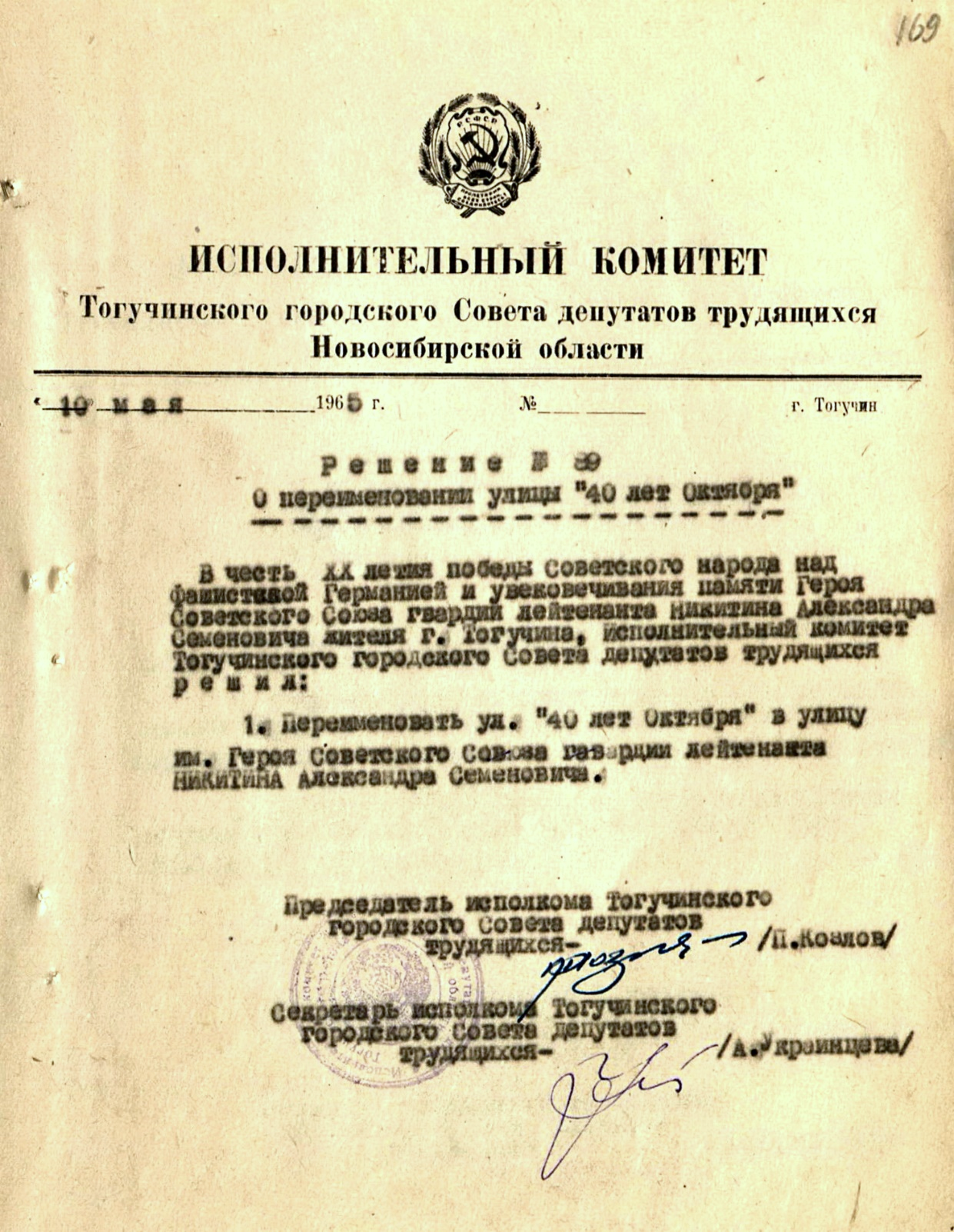 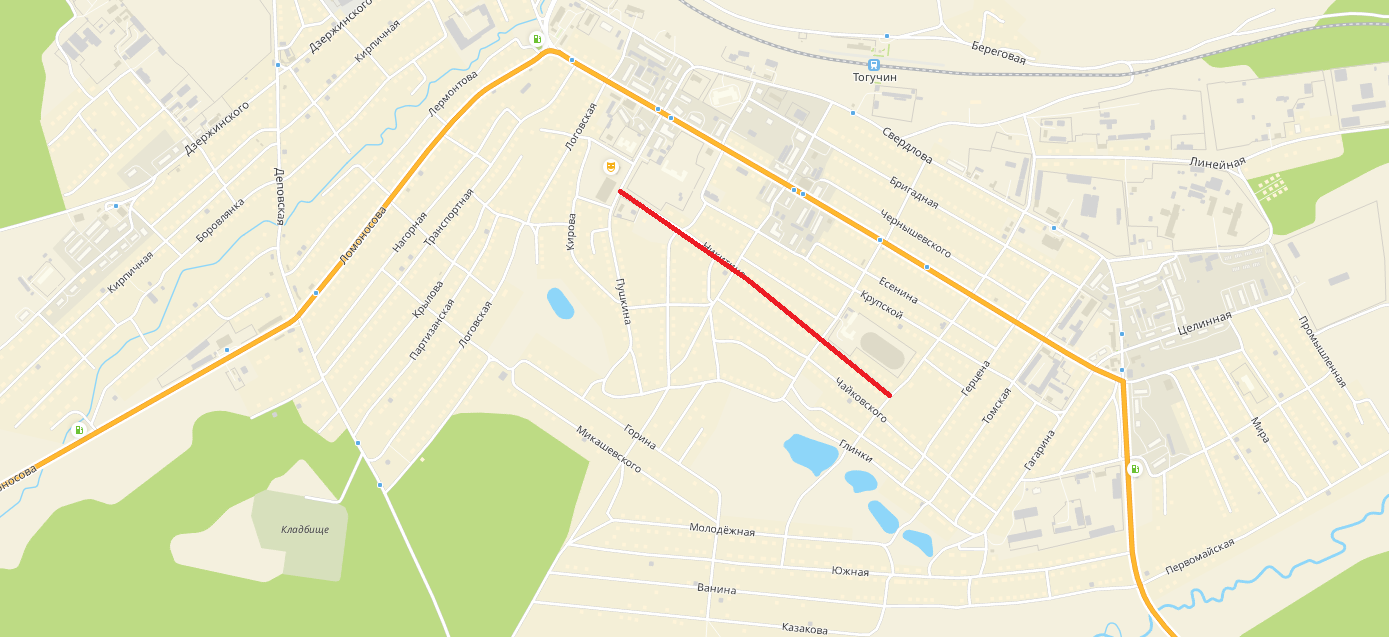 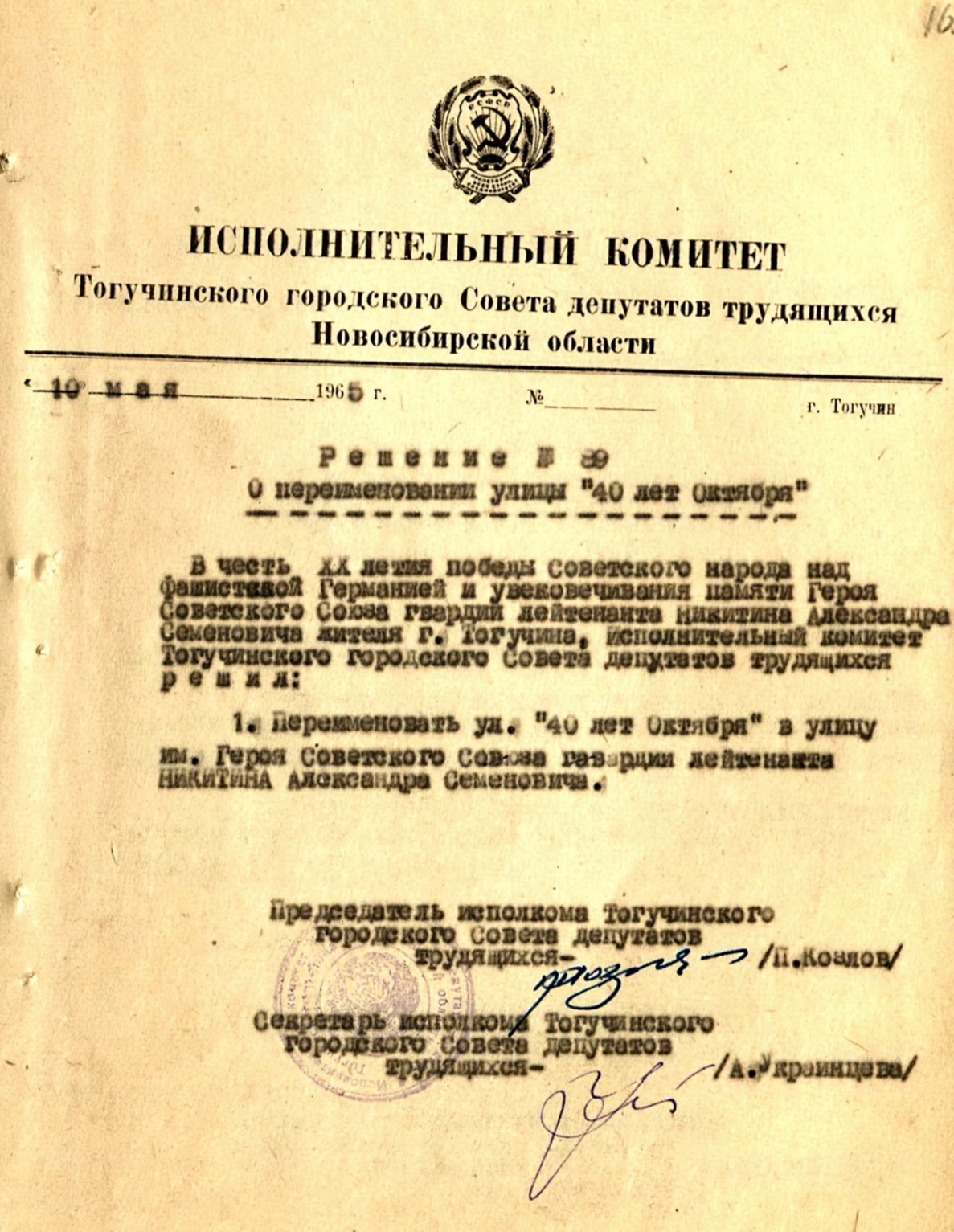 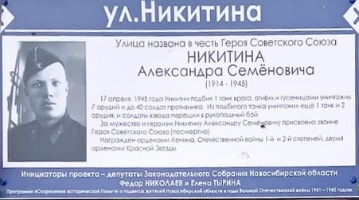 10 мая 1965 года решением № 89 Тогучинского горсовета в честь 20-летия победы Советского народа над фашистской Германией улица «40 лет Октября», на которой жила мать Никитина, Мария Максимовна, переименована в улицу Героя Советского Союза гвардии лейтенанта Никитина Александра Семеновича.
УЛИЦА ГОРИНА

Горин Николай Кузьмич (08.12.1925 – 15.01.2005) – Герой Советского Союза

     Родился в с. Гилёв Лог Барнаульского округа Сибирского края (ныне – Романовский район Алтайского края). В 1937 году вместе с семьёй переехал в г. Новосибирск, а в начале 1941 года – в г. Миасс Челябинской области. 
     Участник Великой Отечественной войны с января 1943 года. За проявленный героизм и мужество в ходе Висло-Одерской операции (январь – февраль 1945 года) присвоено звание Героя Советского Союза.
     В марте 1950 года старший сержант Горин был уволен в запас. 
     В 1958 году семья Гориных переехала в г. Тогучин. До ухода на пенсию Николай Кузьмич трудился на заводе аккумуляторных станций. 
     Похоронен в г. Тогучине Новосибирской области.
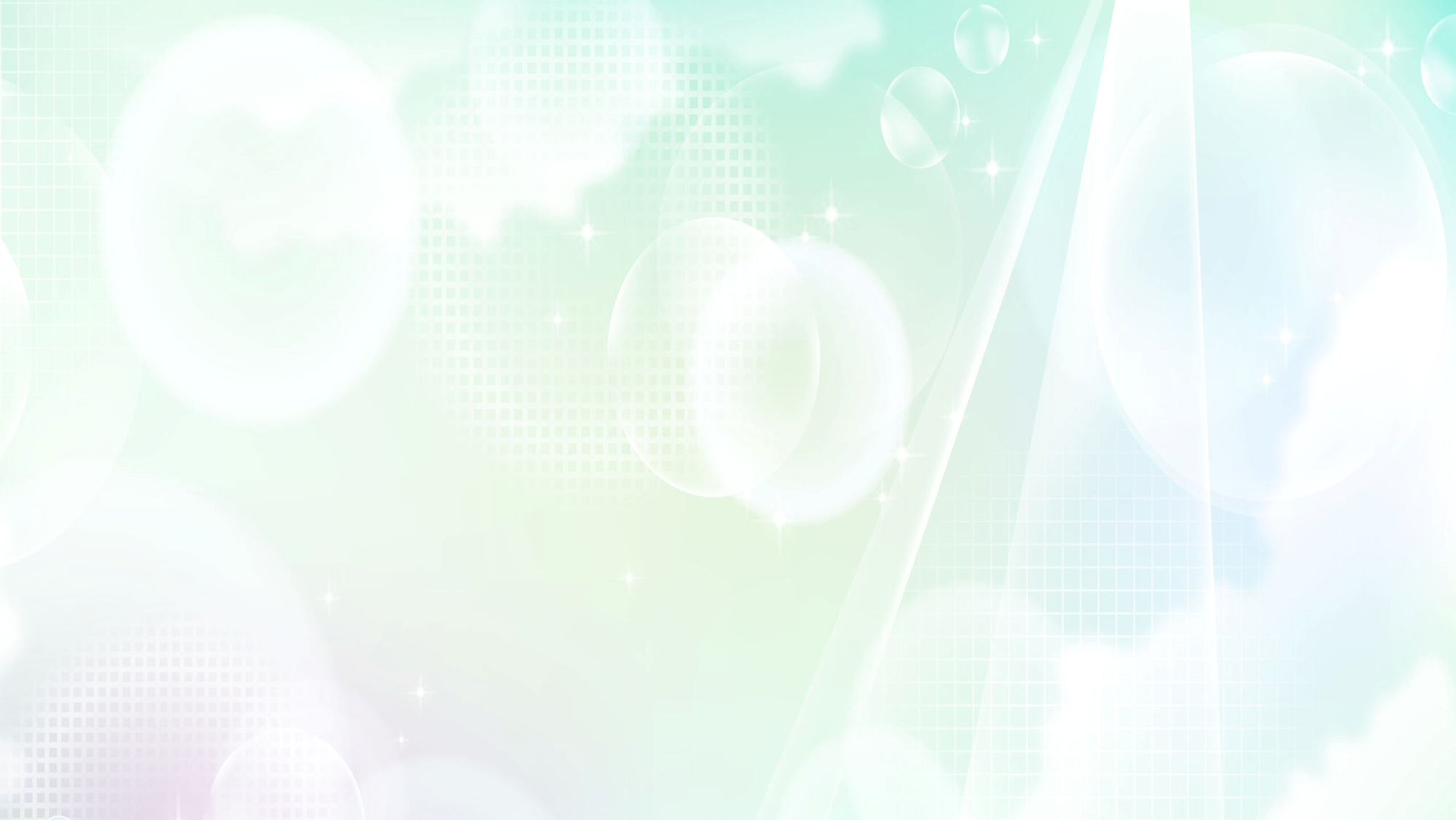 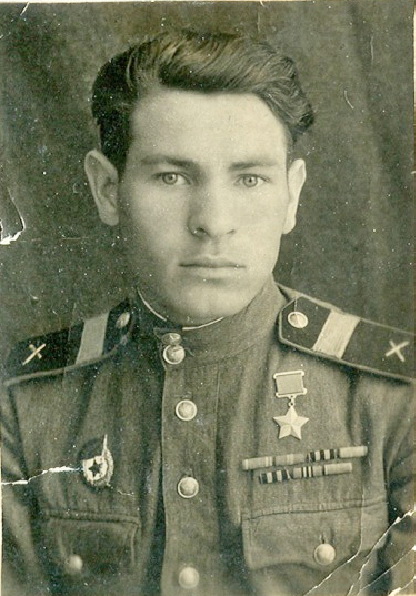 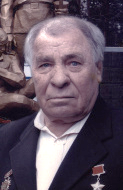 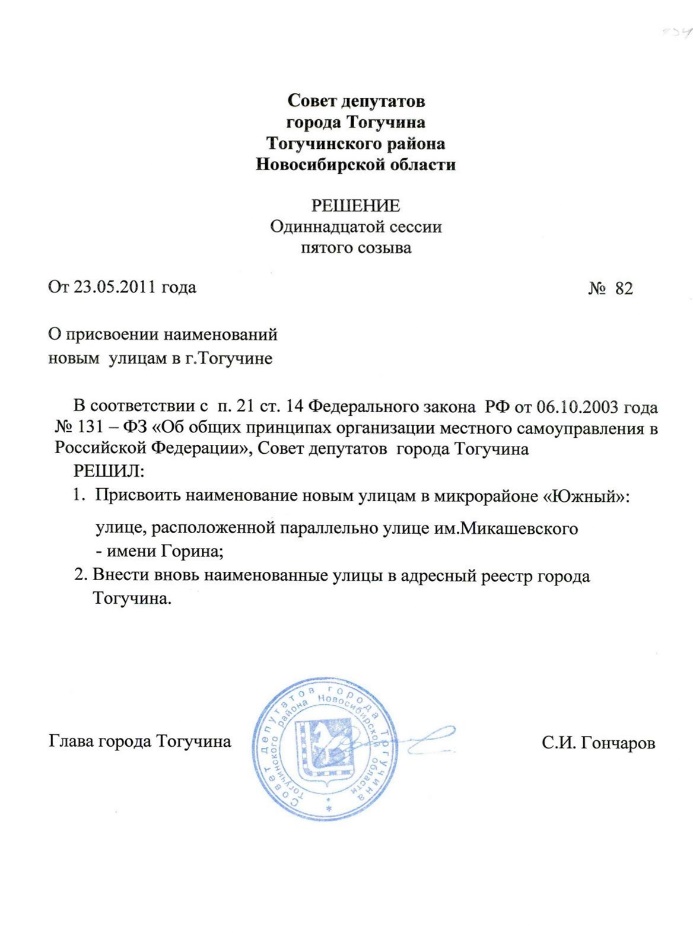 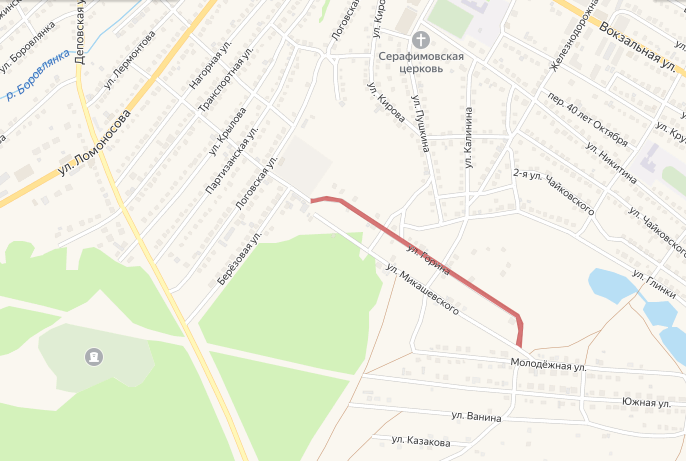 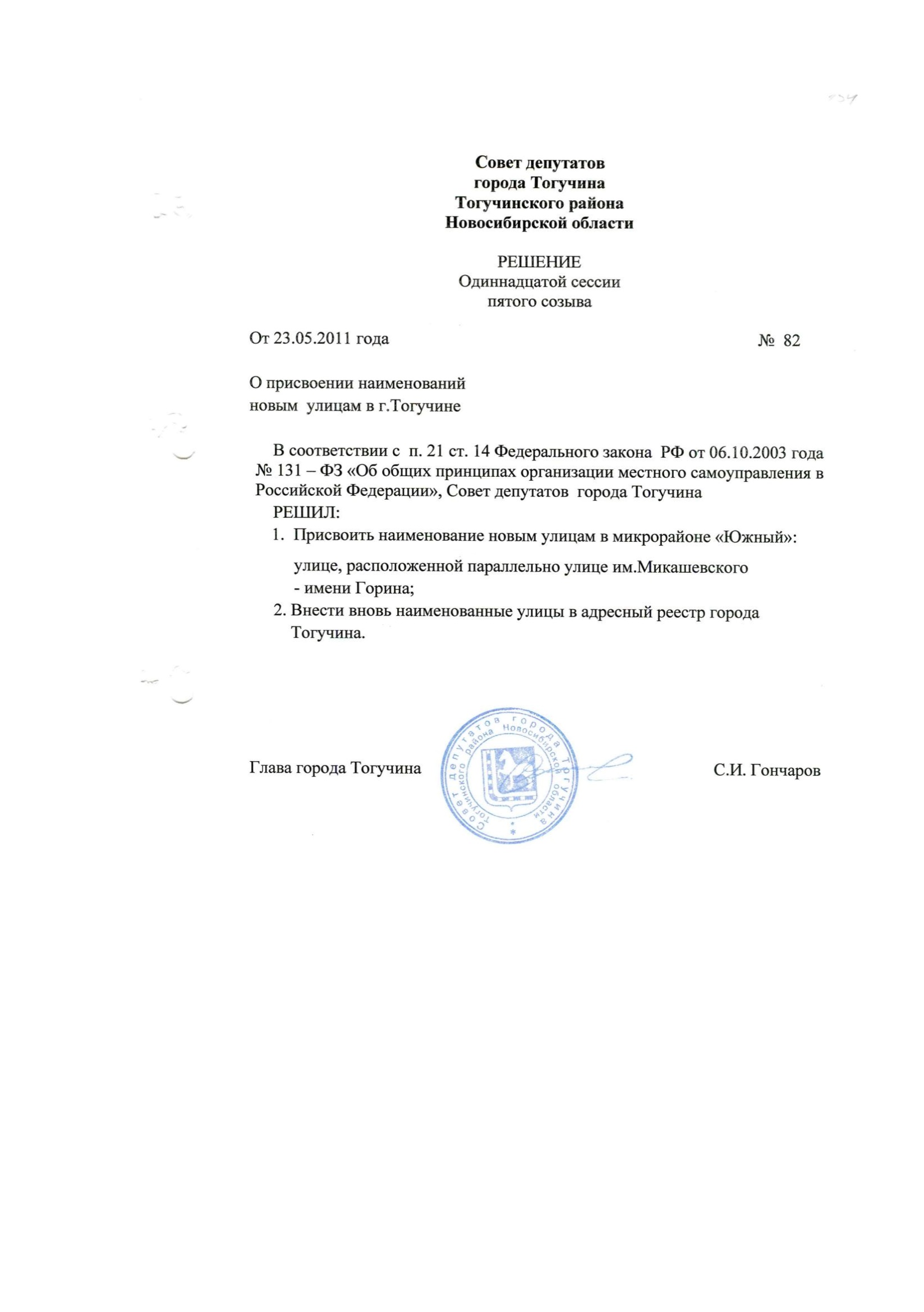 23 мая 2011 года решением № 82 одиннадцатой сессии пятого созыва Совета депутатов города Тогучина, в микрорайоне Южный нарезана новая улица, с присвоением ей наименования – улица имени Горина.
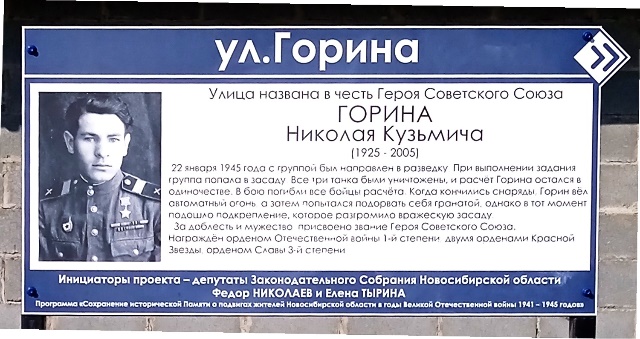 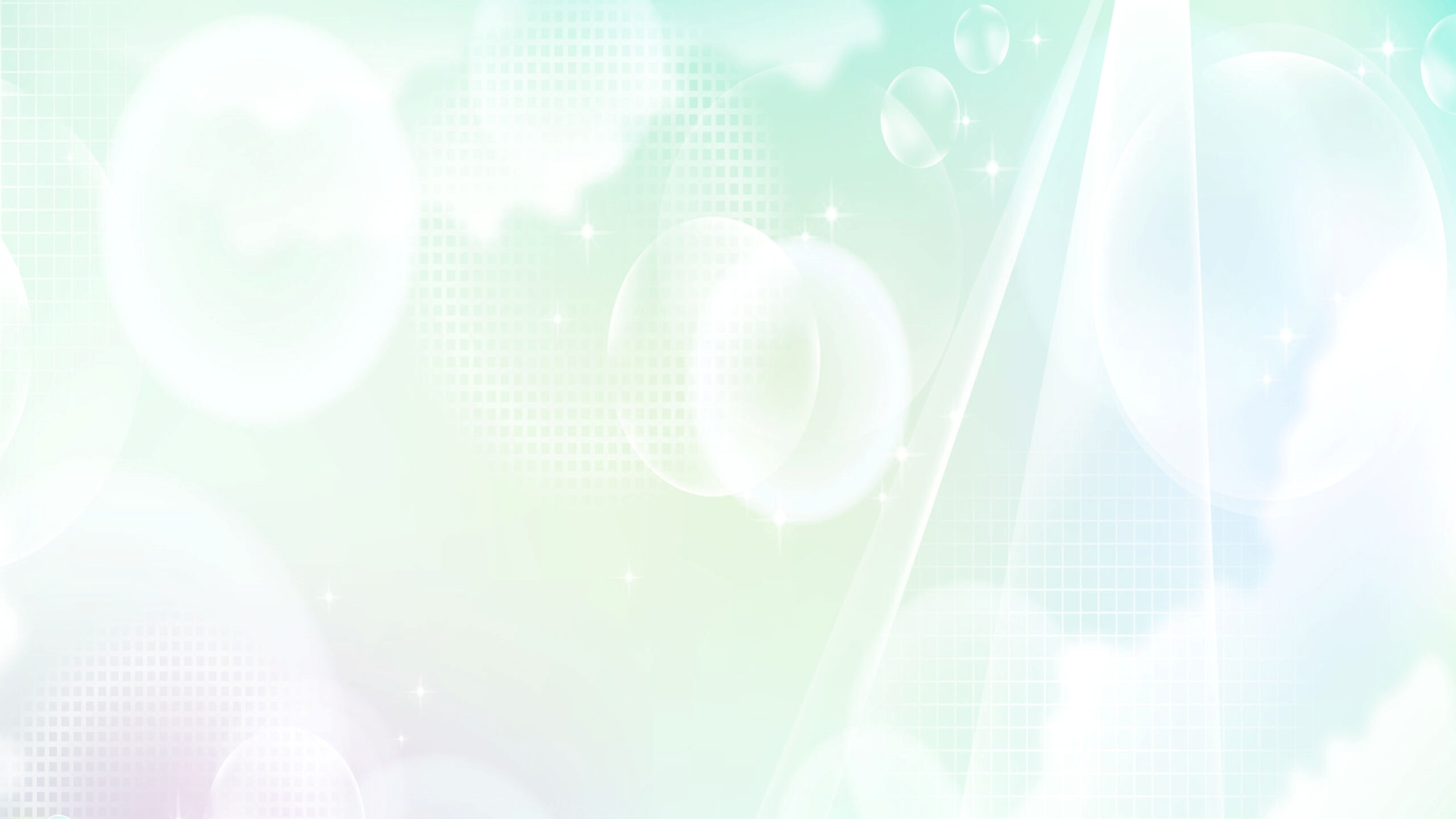 УЛИЦА ЛАПИНА

Лапин Иван Васильевич (20.02.1914 – 05.11.1979) – Герой Советского Союза 

       Родился в с. Чемское Гутовской волости Кузнецкого уезда Томской губернии  (ныне – Тогучинский район). 
       В 1936 году Алма-Атинским РВК (по другим данным Легостаевским РВК) призван на службу в Рабоче-Крестьянскую Красную армию. Окончил Одесское военно-пехотное училище. 
       Участник Великой Отечественной войны с августа 1941 года. Особо отличился в боях при форсировании реки Днепр (август – декабрь 1943 года). За проявленные отвагу и геройство старшему лейтенанту Лапину Ивану Васильевичу присвоено звание Героя Советского Союза. 
      В 1944 году капитан Иван Лапин был уволен в запас по ранению, вернулся в г. Тогучин. Трудился Иван Васильевич в Союзпечати, на Комбинате производственных предприятий и Деревообрабатывающим комбинате, откуда ушёл на пенсию.
      Похоронен в г. Тогучине Новосибирской области.
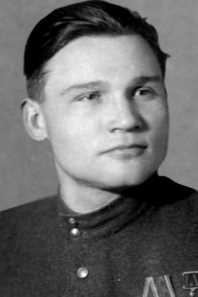 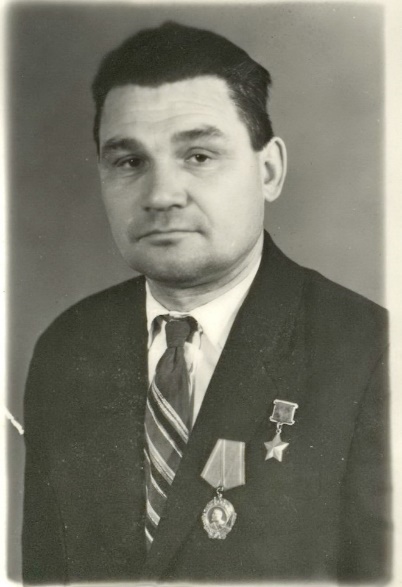 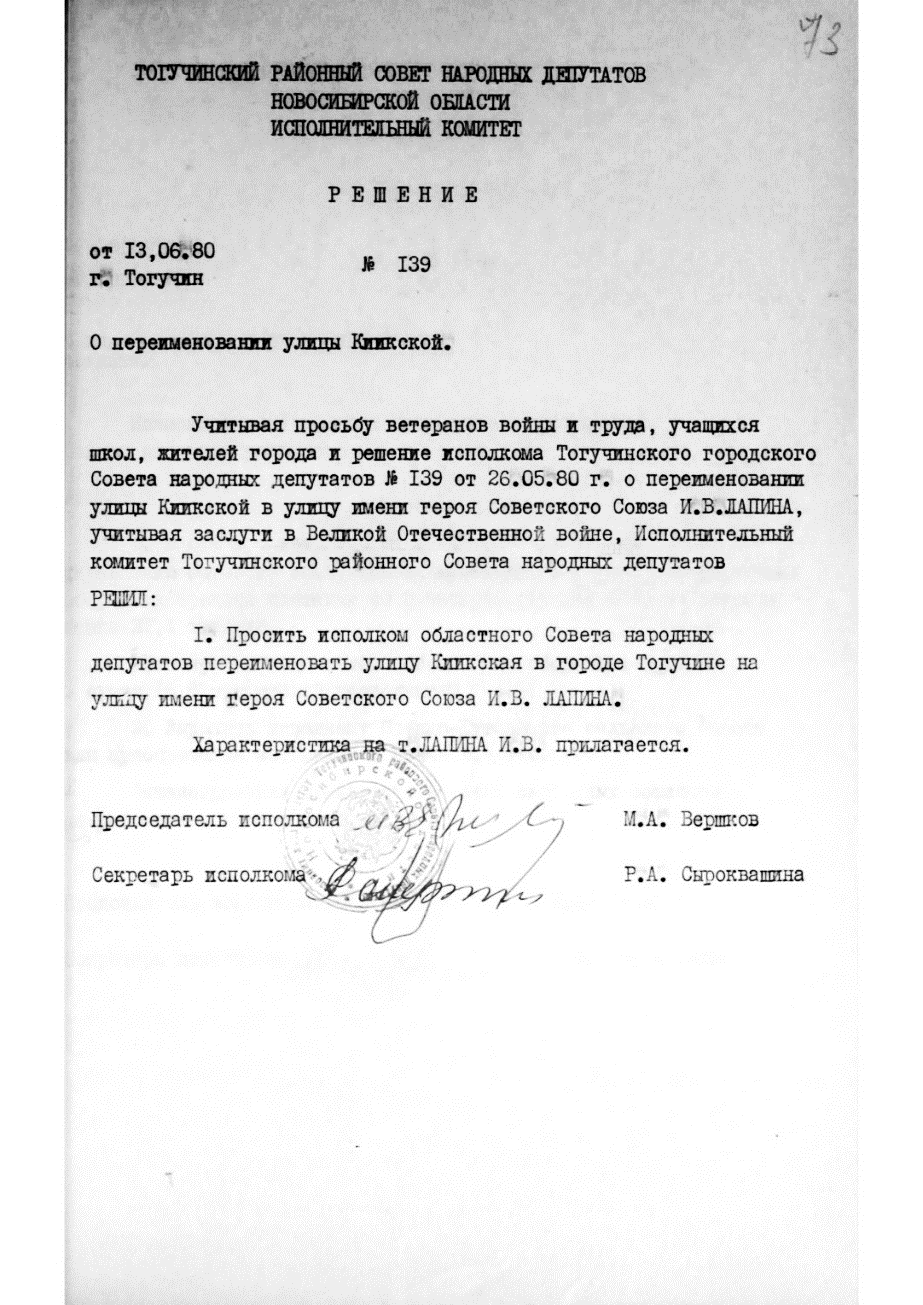 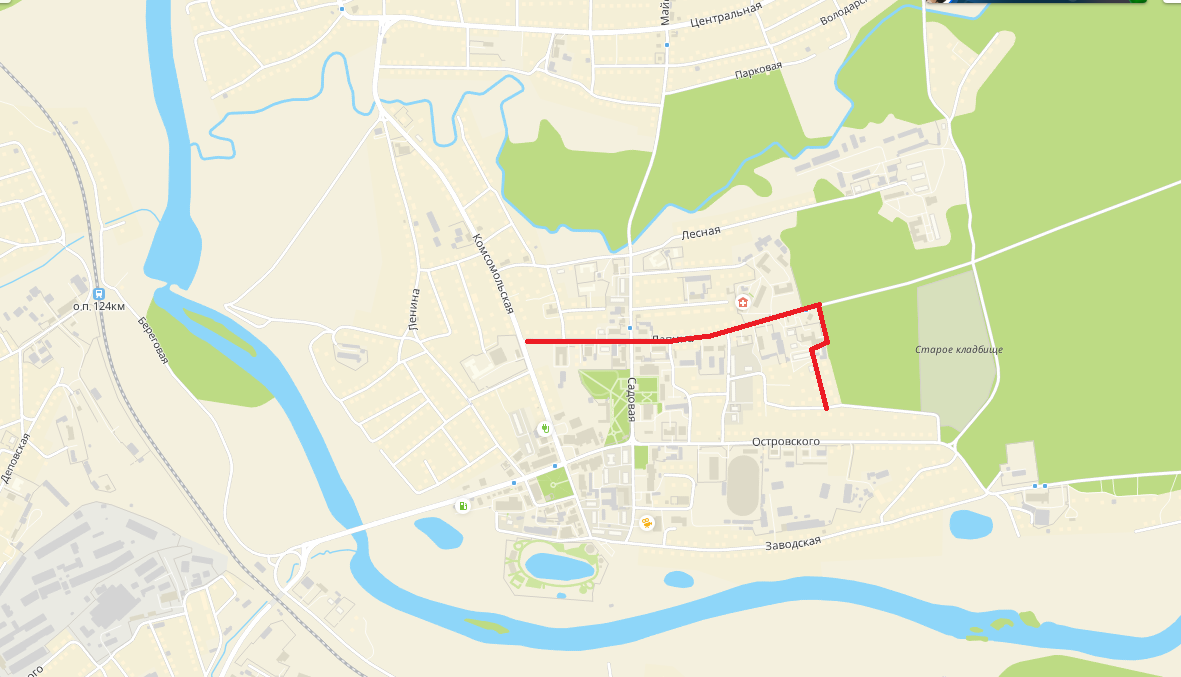 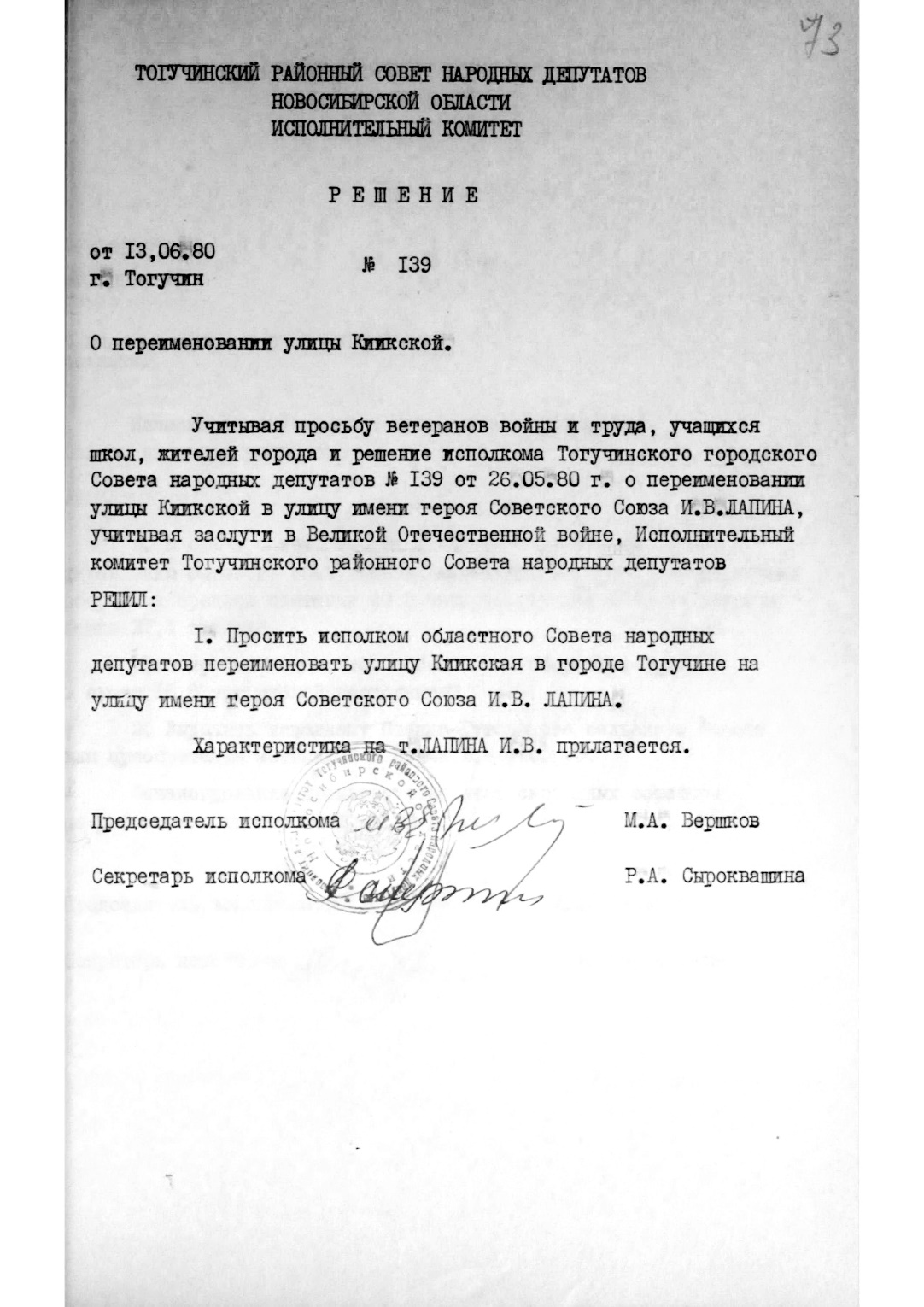 13 июня 1980 года решением № 139 исполкома Тогучинского районного Совета народных депутатов улица Киикская переименована в улицу имени героя Советского Союза И.В. Лапина
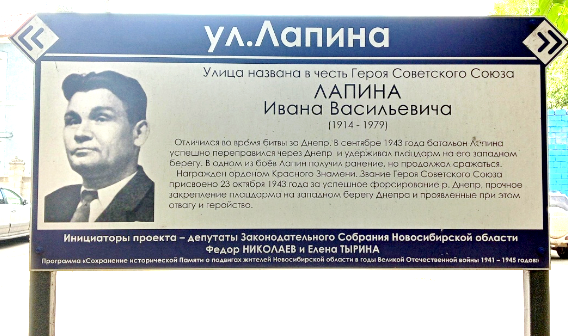 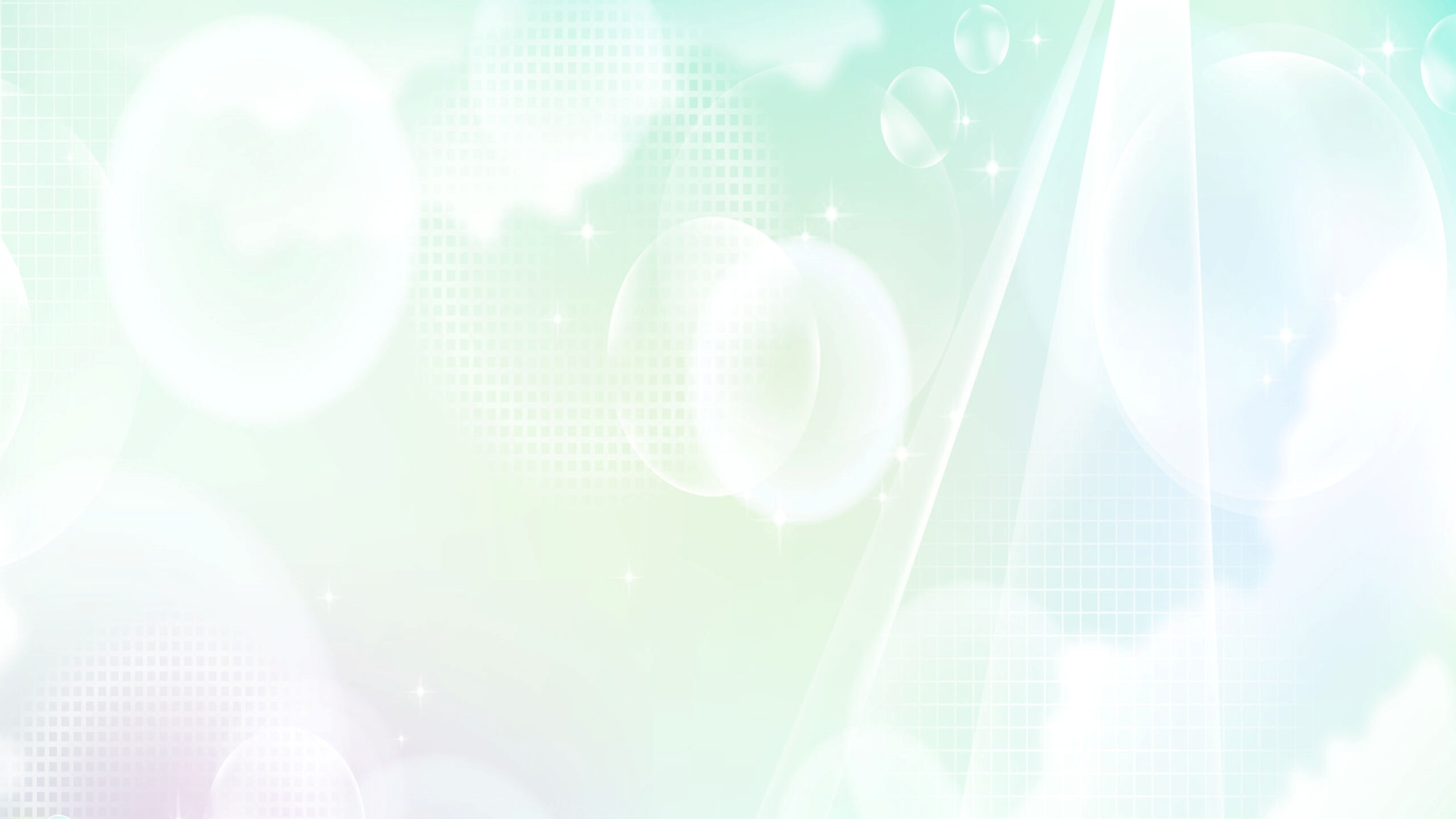 УЛИЦА ГЕРБЕРА

Гербер Александр Карлович (08.07.1966 – 24.05.2000)

       Родился в с. Златоуст, Тогучинского района. 
       После окончания СПТУ № 92 г. Тогучина работал в отделении вневедомственной охраны при ОВД Тогучинского района. 
       В ноябре 1984 года был призван в армию, после продолжил трудовую деятельность водителем на предприятиях города Тогучина.
       С марта 1988 года Александр Карлович поступил на службу в линейное отделение внутренних дел на ст. Инская Новосибирской области. С сентября 1994 года переведен в отдел вневедомственной охраны при отделе внутренних дел по Тогучинскому району. 
        24 мая 2000 года при исполнении служебного долга старший сержант Гербер получил травмы, несовместимые с жизнью.
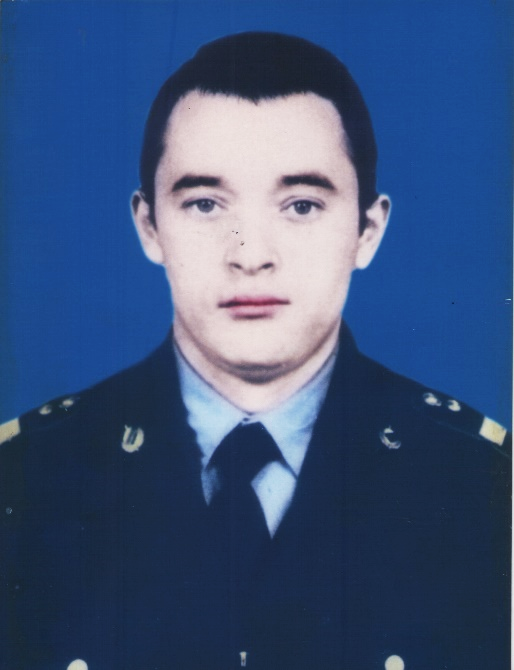 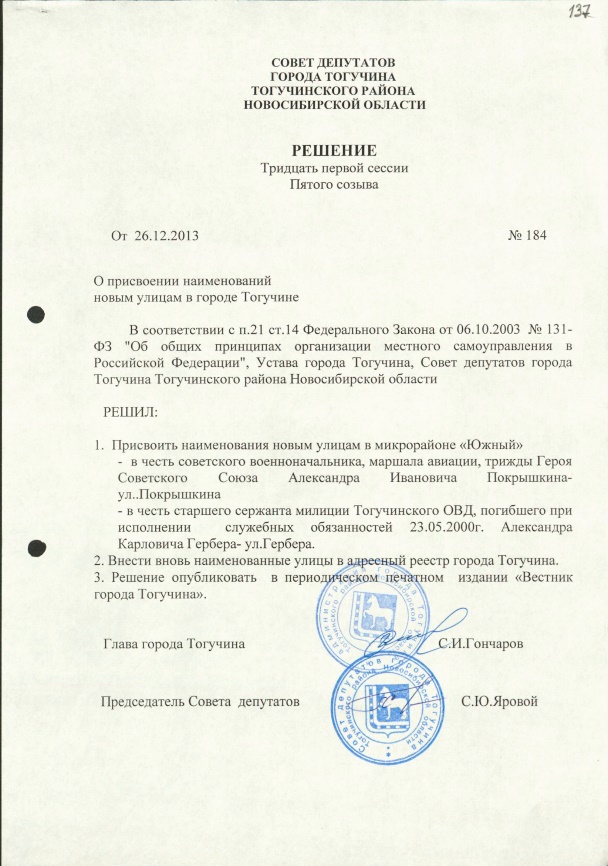 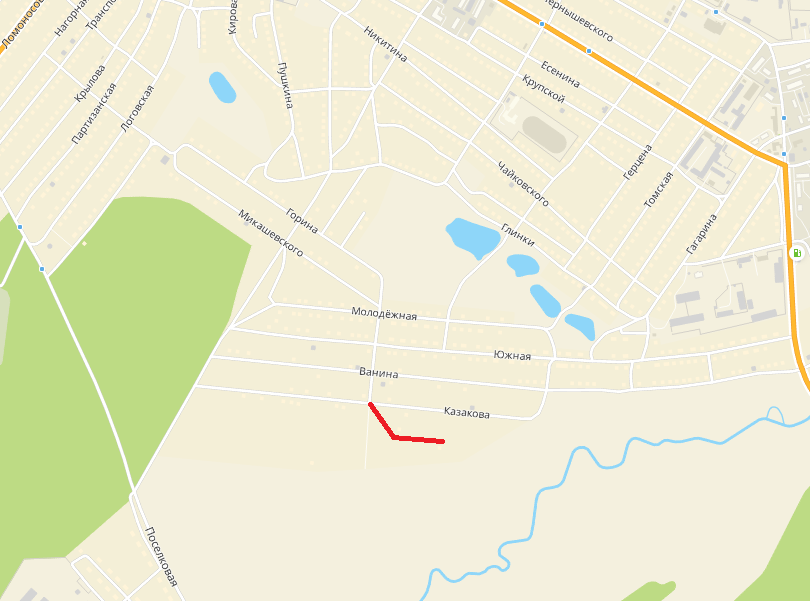 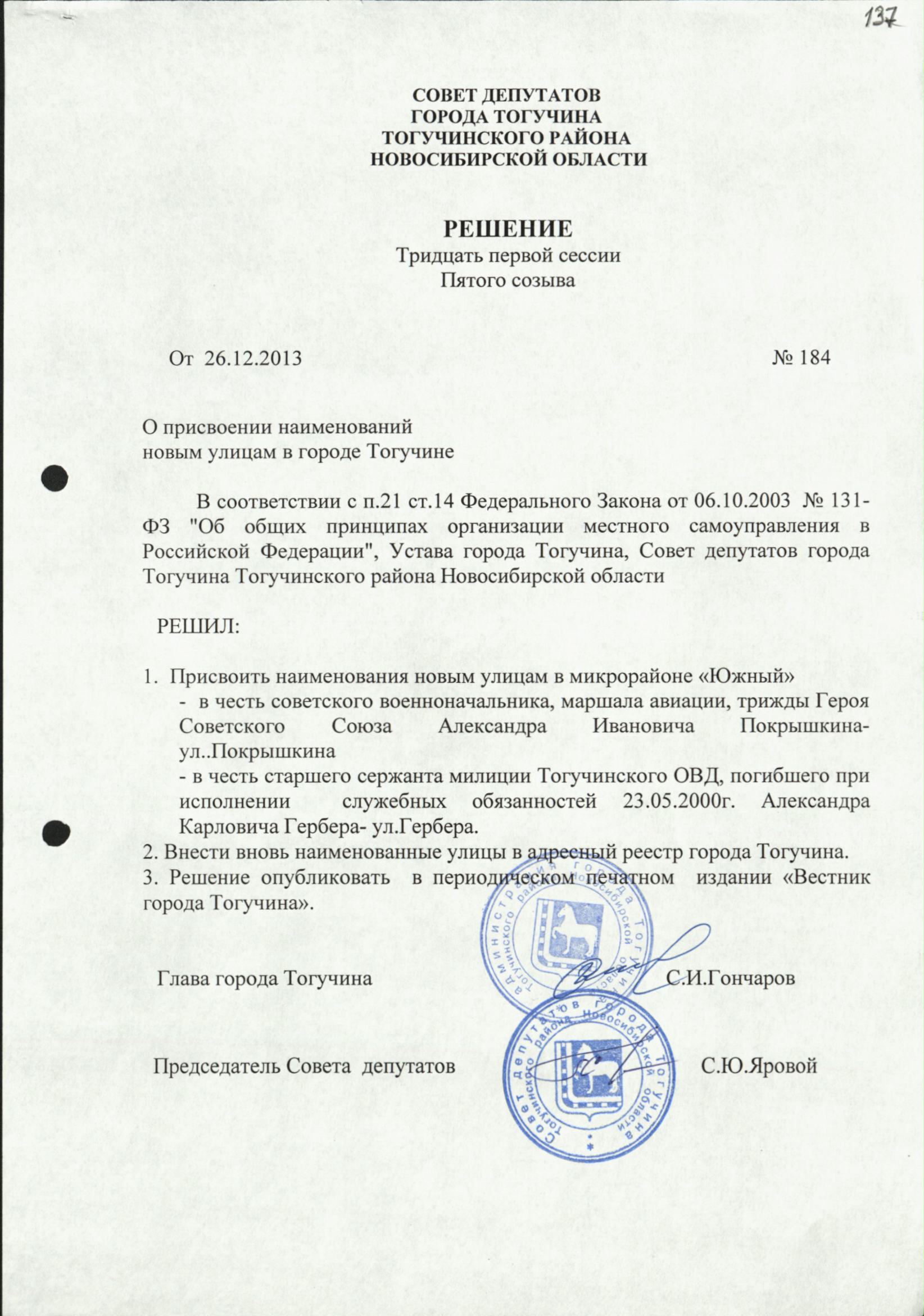 26 декабря 2013 года решением № 184 тридцать первой сессии пятого созыва Совета депутатов города Тогучина, в микрорайоне Южный нарезана новая улица, с присвоением ей наименования – улица Гербера.
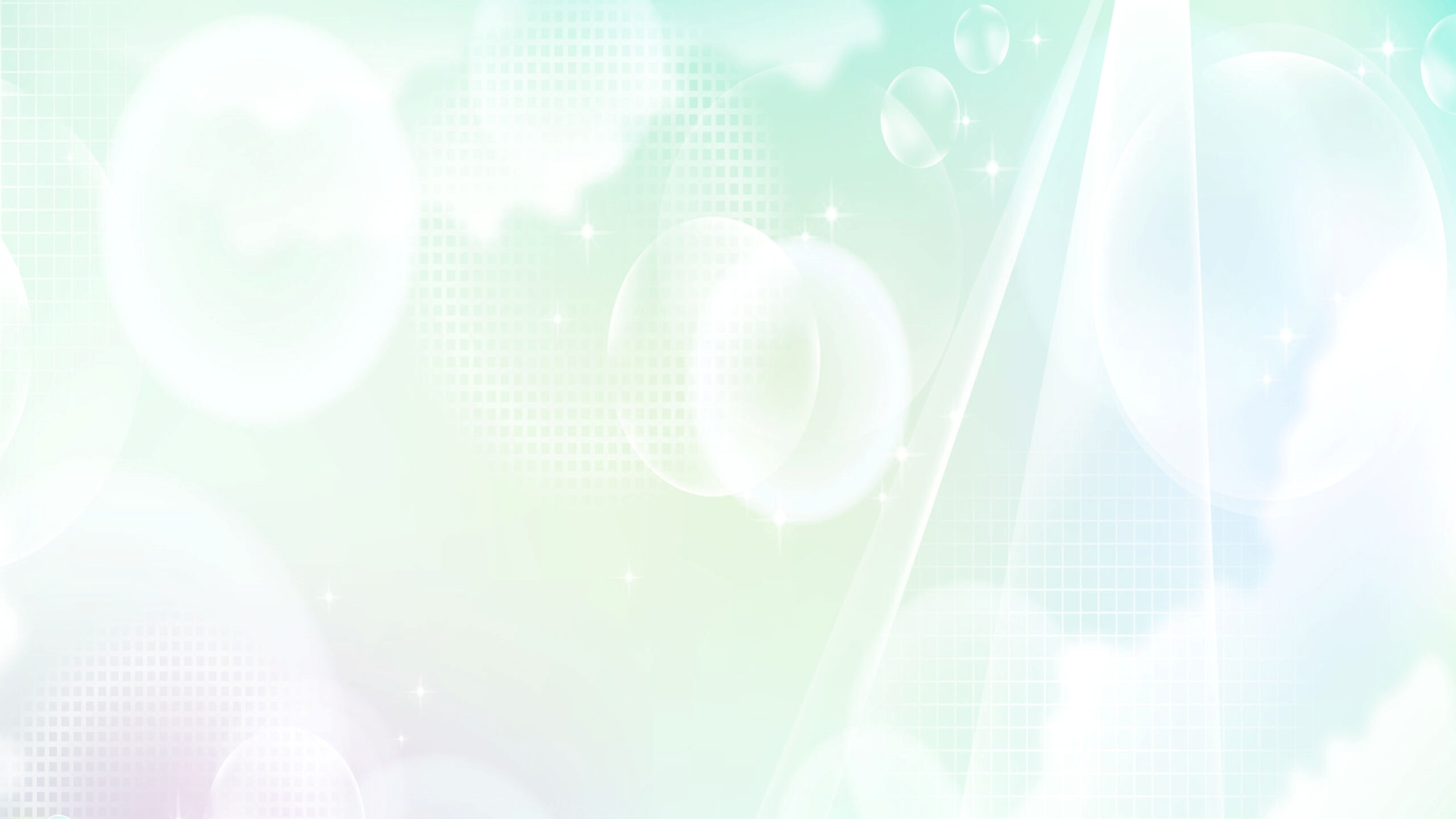 УЛИЦА КАЗАКОВА

Казаков Олег Геннадьевич (12.04.1969 – 05.07.2000)

        Родился в г. Тогучин Новосибирской области. Учился в Тогучинской средней школе № 1. 
        С 1986 по 1990 года учился в Новосибирском высшем военном командном училище ВВ МВД СССР. Начинал службу командиром взвода софринской бригады ВВ МВД СССР. Неоднократно выполнял боевые задачи в Чеченской республике. Заслужил право на ношение крапового берета. 
        21 ноября 1999 года Олег Казаков уволился в запас.
        В феврале 2000 года в должности старшего оперуполномоченного был принят в СОБР РУБОП МВД РФ по МО. 
        5 июля 2000 года майор милиции Казаков Олег Геннадьевич, находясь в составе группы оперативных сотрудников СОБР, принимал участие в проведении оперативно-профилактического мероприятия по зачистке города Грозного. Группа сотрудников СОБР попала под обстрел, в ходе  боя Олег Геннадьевич получил пулевое ранение головы, несовместимое с жизнью. За самоотверженность, личное мужество и героизм награжден вторым орденом Мужества (посмертно). 
        2 апреля 2004 года в средней школе № 1 города Тогучина была установлена мемориальная доска памяти О.Г. Казакова.
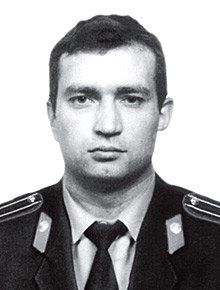 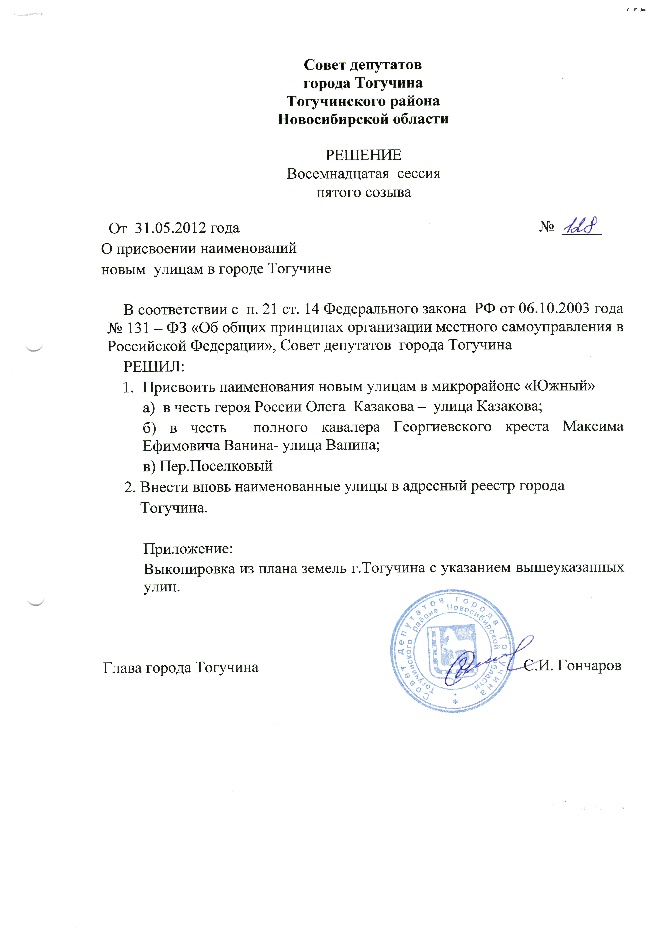 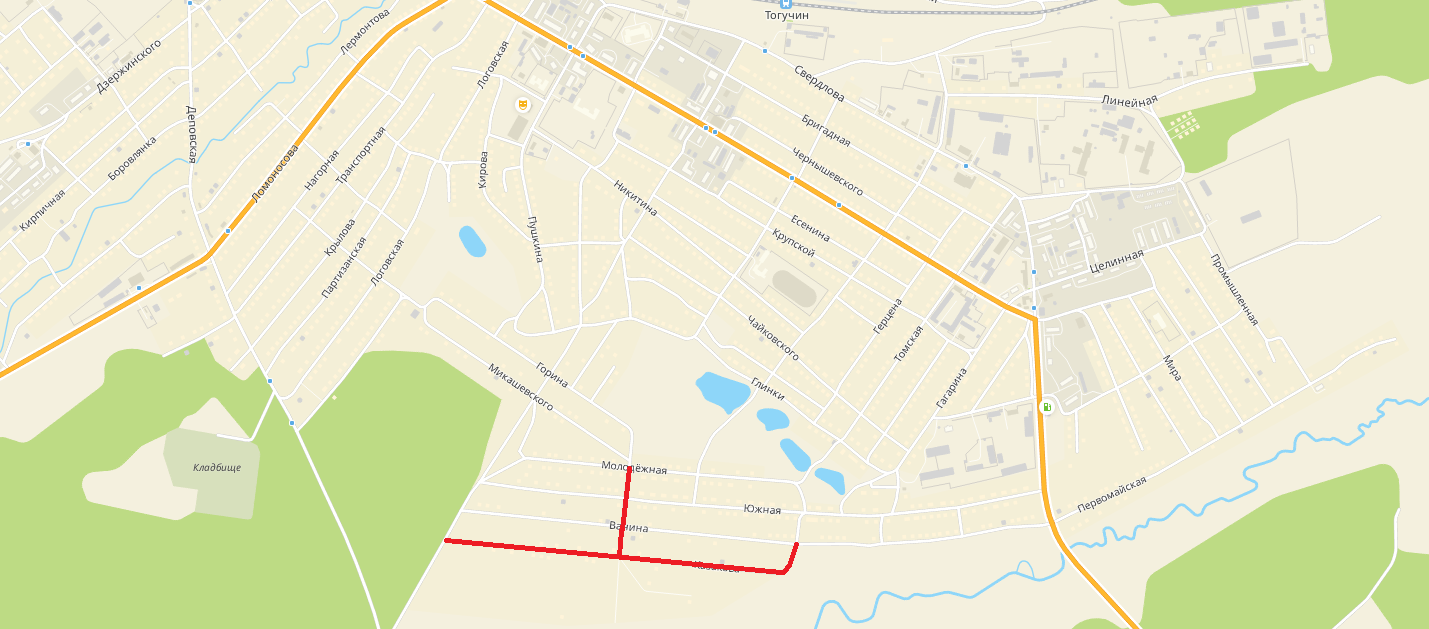 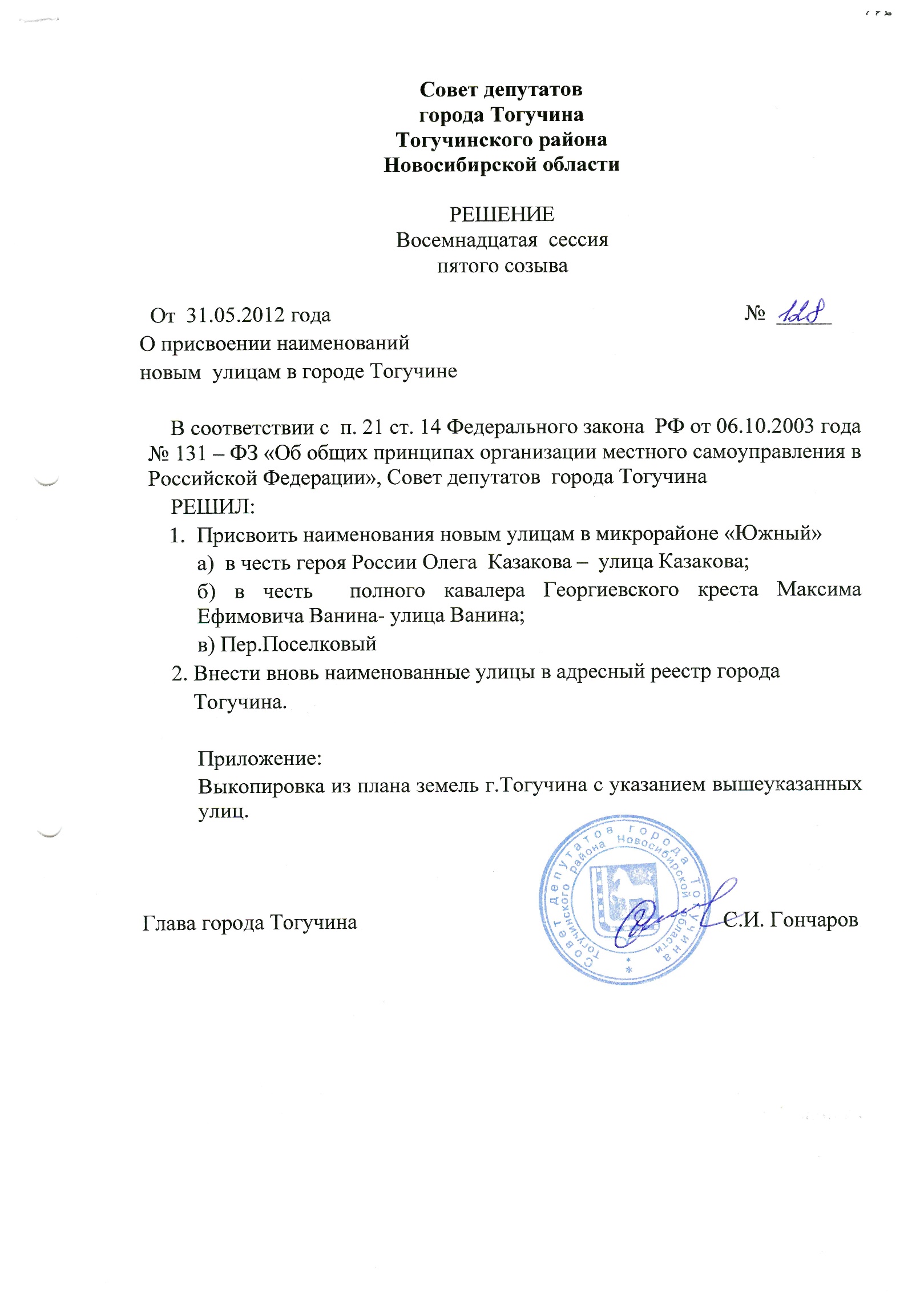 31 мая 2012 года решением № 82 восемнадцатой сессии пятого созыва Совета депутатов города Тогучина, в микрорайоне Южный нарезана новая улица, с присвоением ей наименования – улица имени Казакова.
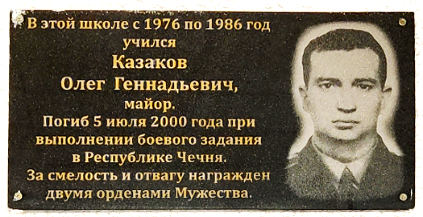 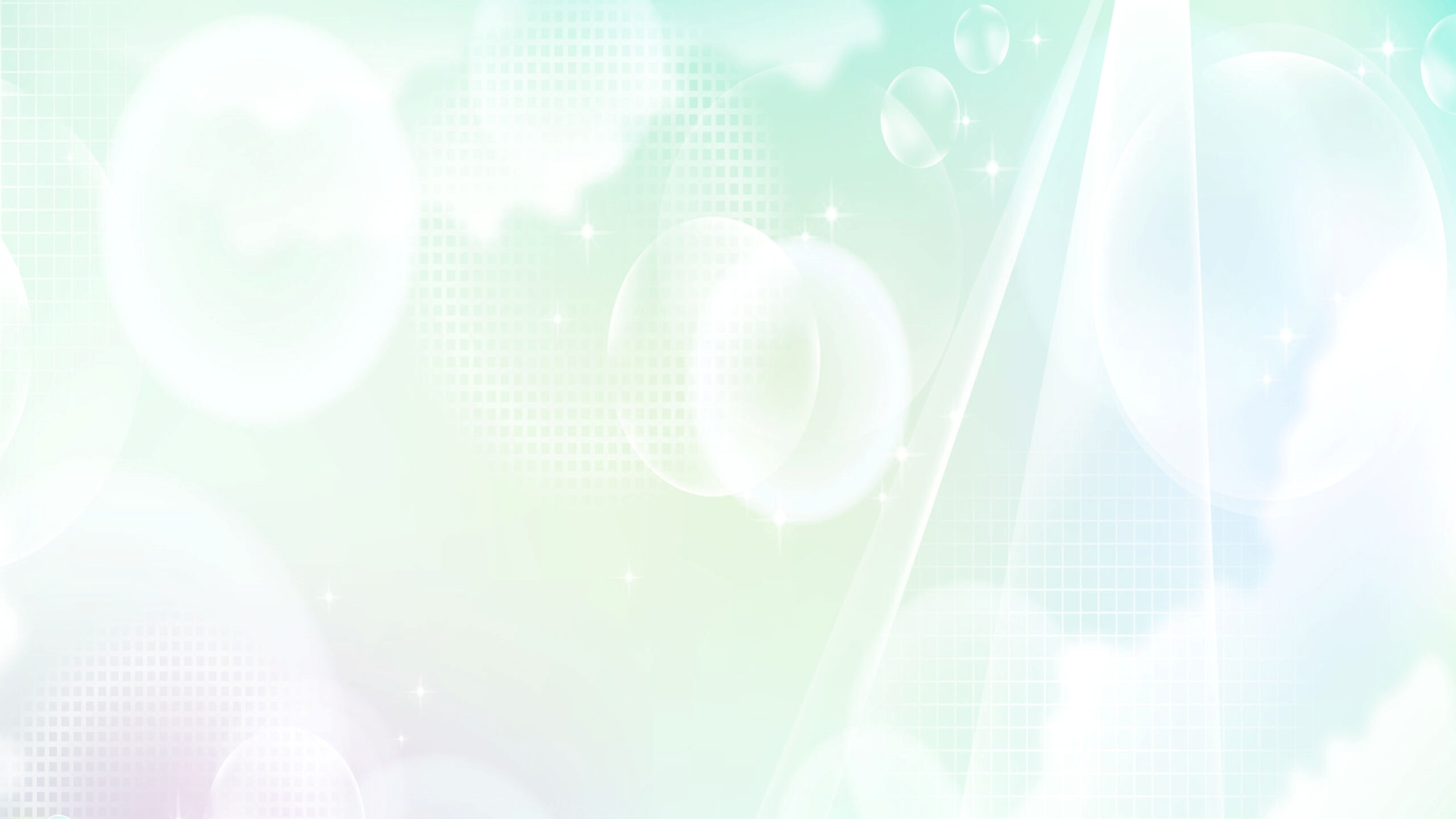 УЛИЦА МИКАШЕВСКОГО

Микашевский Исаак Цалевич (28.12.1929 – 02.10.2006) – Заслуженный врач РФ, «Почётный житель г. Тогучина»

     Родился в г. Бердичеве на Украине. С 1936 по 1943 годы жил в Ленинграде. После блокады был эвакуирован в Новосибирск. 
     В 1954 году окончил Новосибирский медицинский институт и начал работу главным врачом роддома в г. Тогучине. Затем – заместителем главного врача по лечебной части, с 1963 по 2003 главный врач района.
     Из 50 лет своей трудовой деятельности Исаак Цалевич 45 лет являлся депутатом районного Совета. 
       За заслуги в области здравоохранения награжден Орденом Трудового Красного знамени, знаком Н.И. Пирогова, удостоен звания «Заслуженный врач РСФСР», «Ветеран труда», знаком «За заслуги перед Новосибирской областью». В 2001 году присвоили звание «Почетный житель города Тогучина» 
       28 декабря 2007 года на здании районной поликлиники открыта мемориальная доска в честь Исаака Цалевича Микашевского.
      Похоронен в г. Тогучине Новосибирской области.
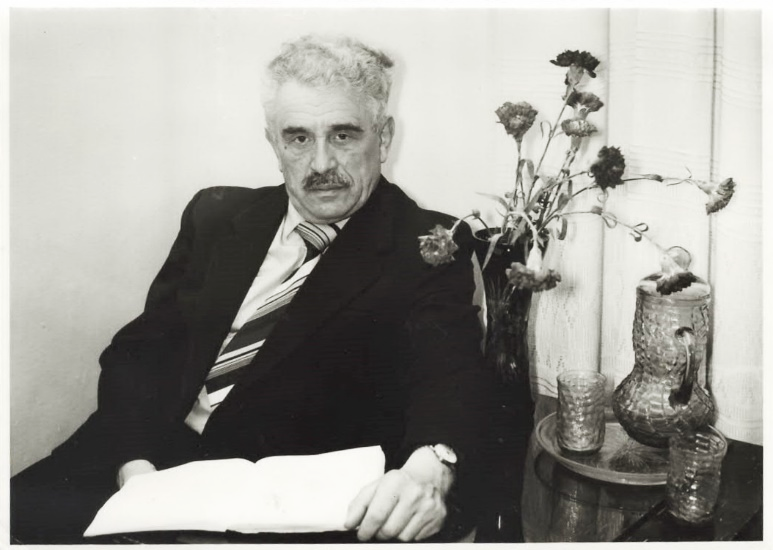 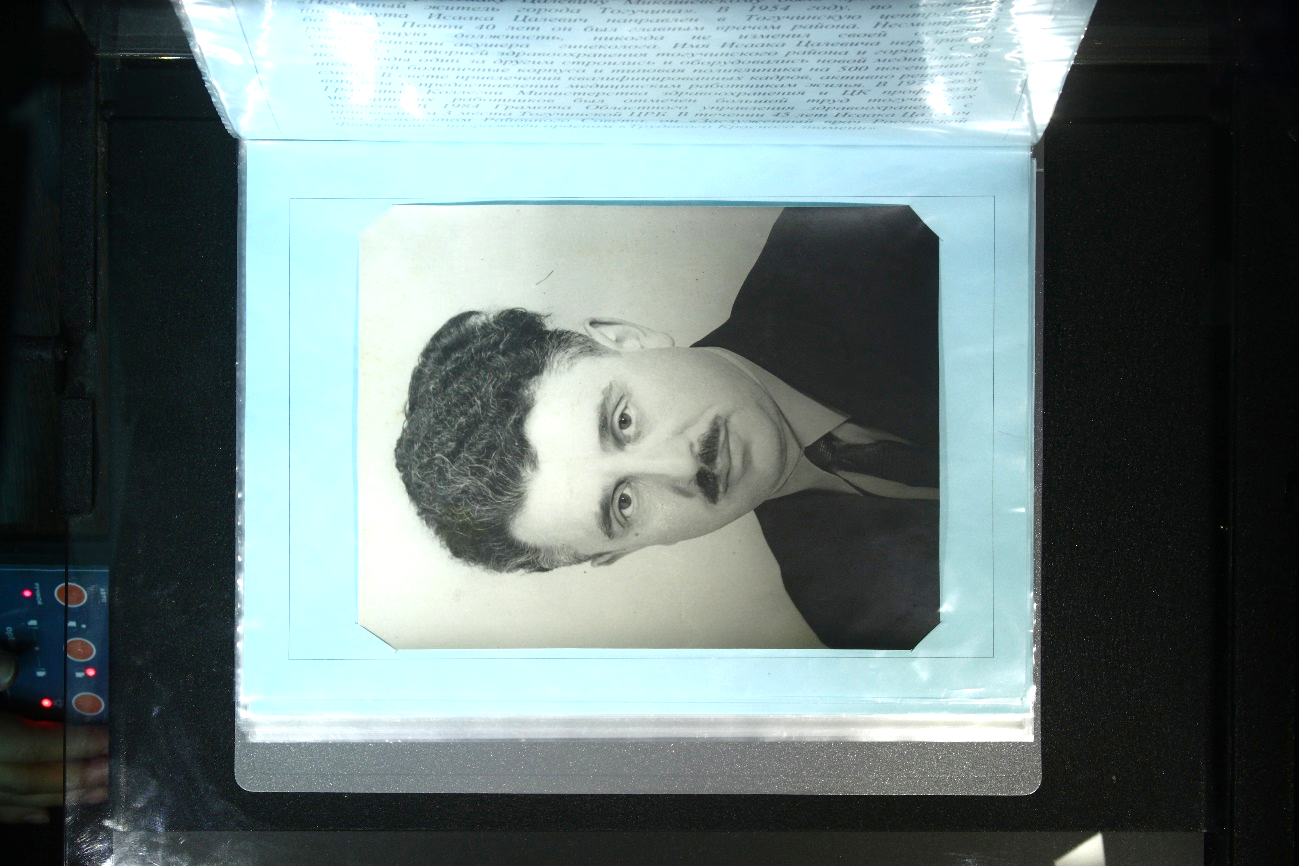 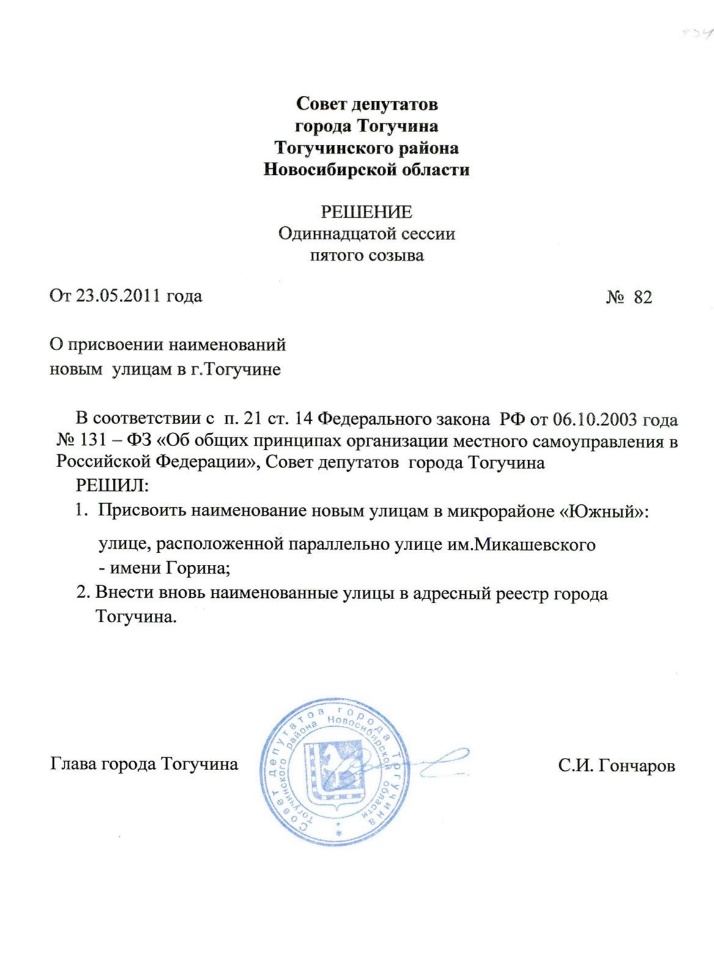 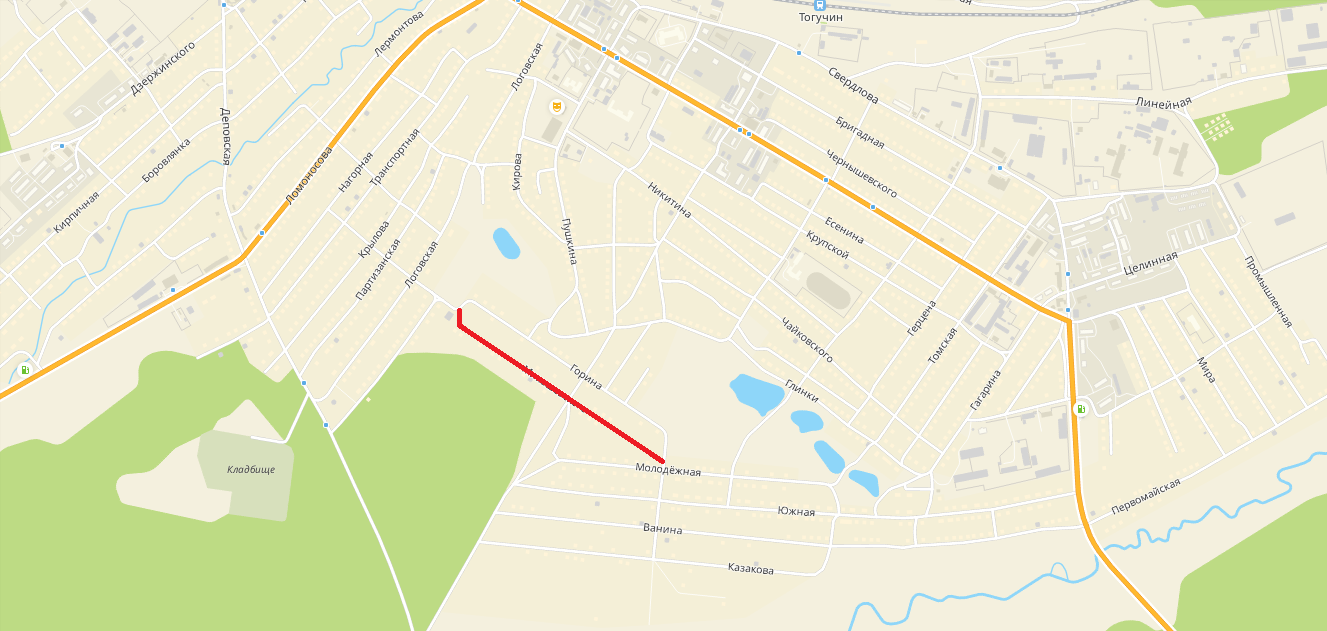 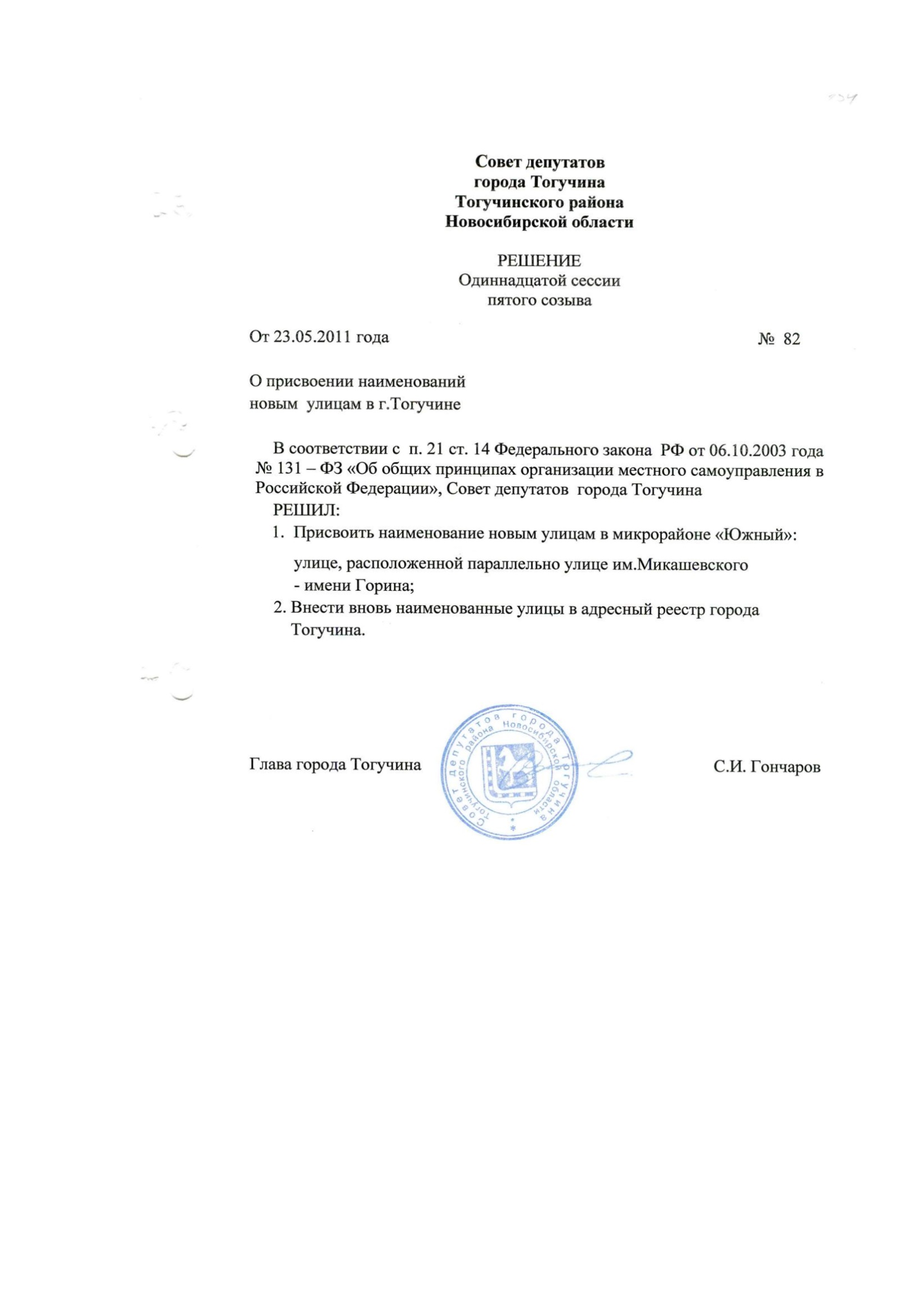 23 мая 2011 года решением № 82 одиннадцатой сессии пятого созыва Совета депутатов города Тогучина, в микрорайоне Южный нарезана новая улица, с присвоением ей наименования – улица им. Микашевского.
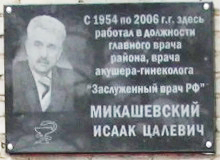 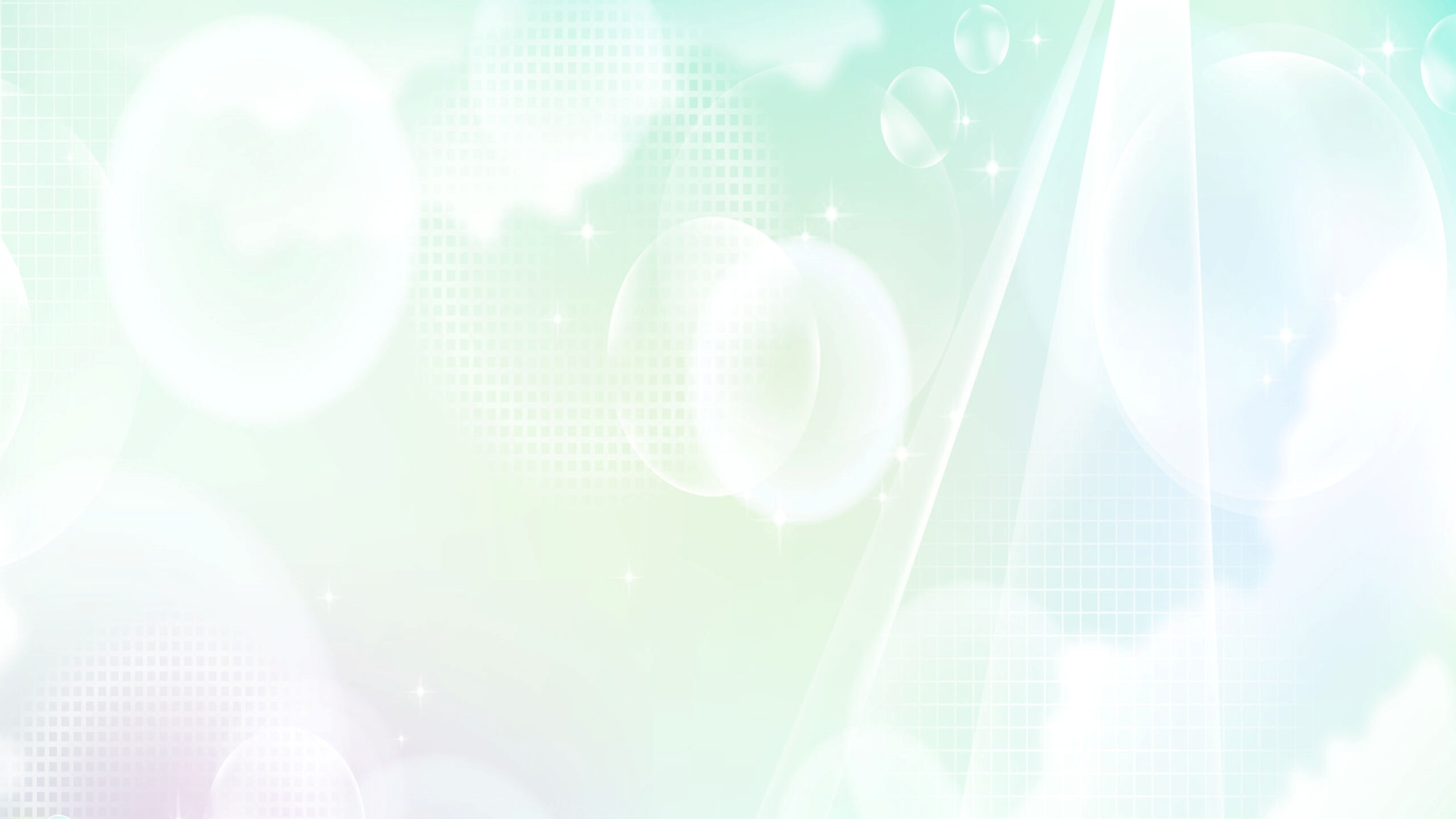 ИХ ИМЕНАМИ НАЗВАНЫ УЛИЦЫ НАШЕГО ГОРОДА
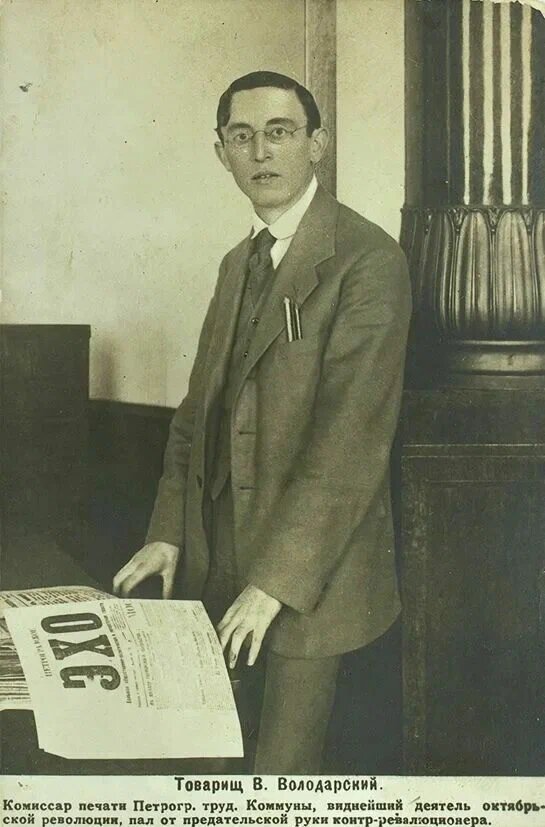 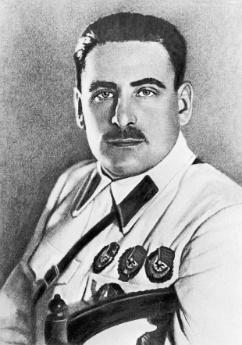 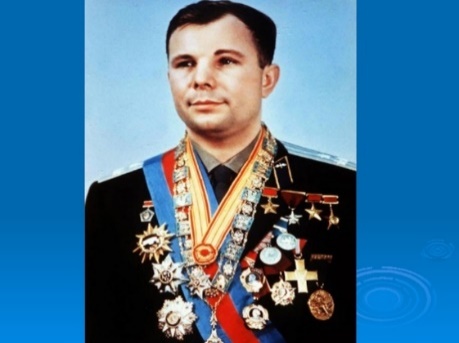 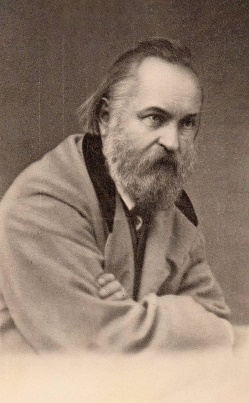 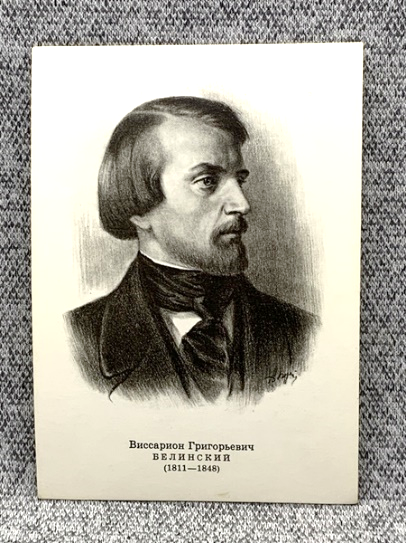 Информация об исторической личности, в честь которой названа улица Беляева, отсутствует
Герцен 
Александр Иванович 
(1812–1870) — 
писатель, мыслитель, 
общественный деятель
Блюхер 
Василий Константинович  
(1890 – 1938) — 
военный, государственный 
и партийный деятель, 
участник Первой 
мировой войны, 
Маршал Советского Союза
Гагарин 
Юрий Алексеевич 
(1934 – 1968) — 
лётчик-космонавт, первый человек в мире, побывавший в космосе,
 Герой Советского Союза
В. Володарский 
(настоящее имя — Гольдштейн 
Моисей Маркович) 
(1891 – 1918) — 
деятель революционного движения, марксист, политик, редактор
Белинский 
Виссарион Григорьевич  
(1811–1848) — 
литературный критик, писатель, публицист, философ
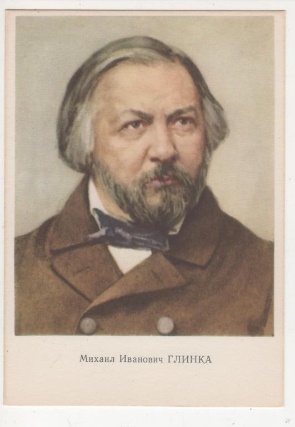 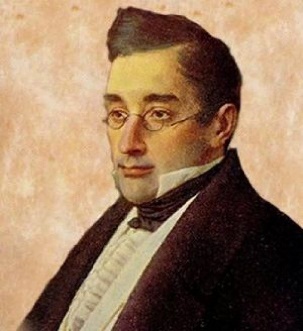 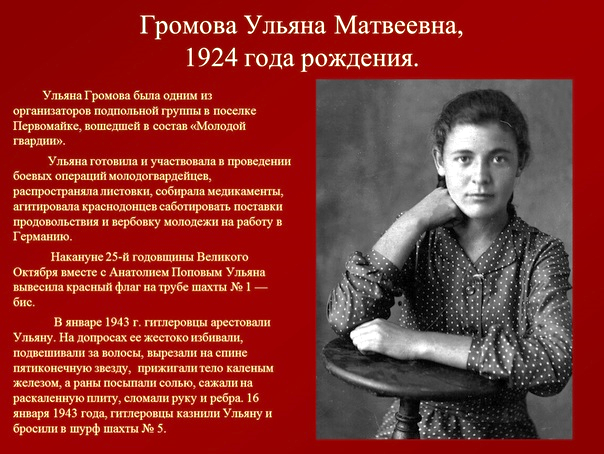 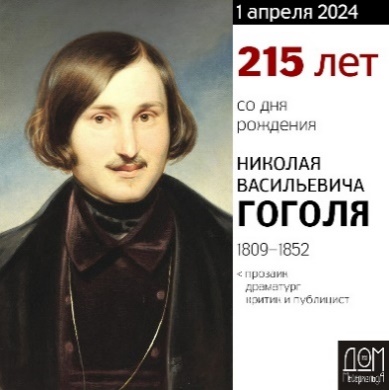 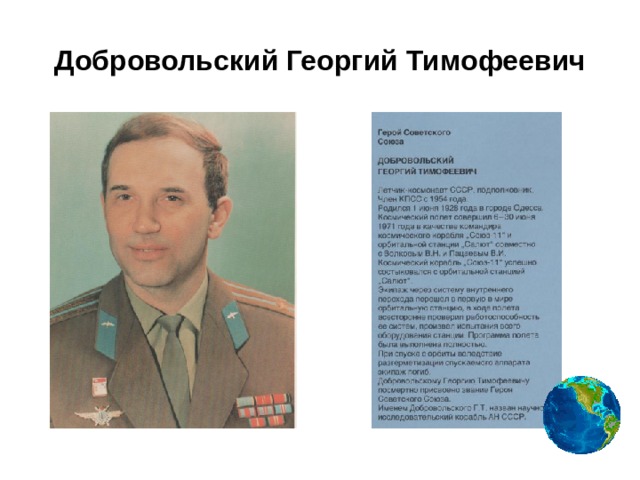 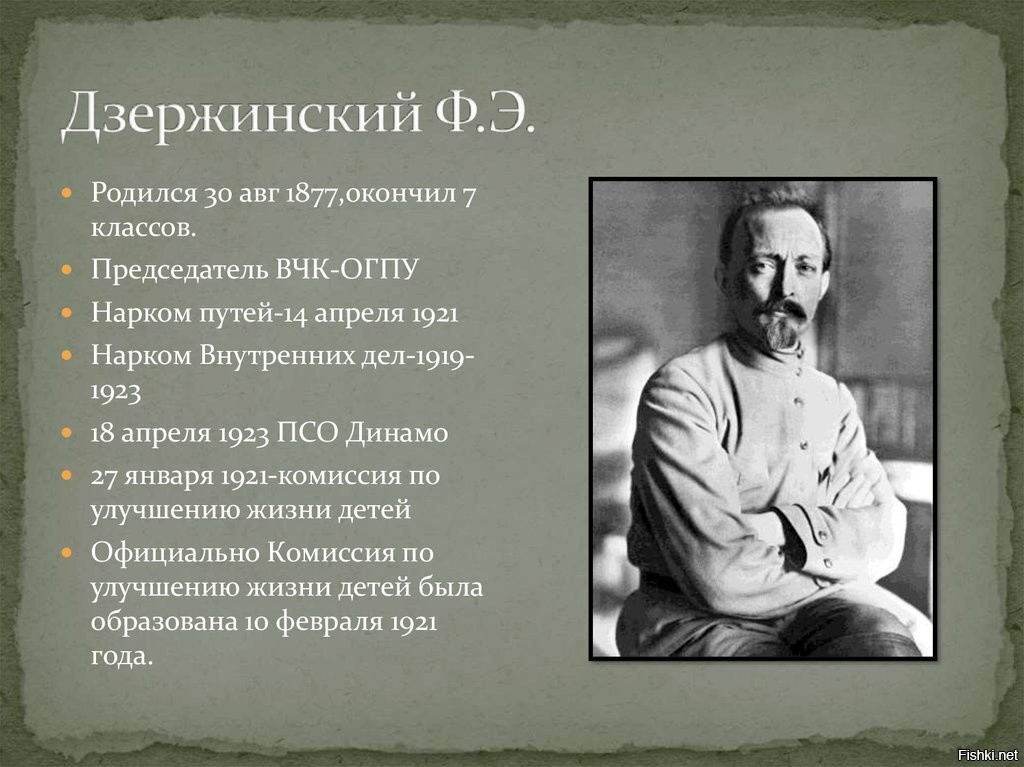 Глинка 
Михаил Иванович  
(1804 – 1857) — 
композитор, основоположник русской классической музыки
Гоголь 
Николай Васильевич  
    (1809 – 1852) — 
писатель, драматург, публицист, критик
Громова 
Ульяна Матвеевна 
(1924 – 1943) —
член штаба подпольной антифашистской комсомольской организации 
«Молодая гвардия» 
Герой Советского Союза
Дзержинский 
Феликс Эдмундович
 (1877 – 1926) — революционер,  государственный и партийный деятель
Добровольский 
Георгий Тимофеевич  
(1928 – 1971) —
 лётчик-космонавт, подполковник военно-воздушных сил,
Герой Советского Союза
Грибоедов 
Александр Сергеевич 
(1795 – 1829) — 
писатель, драматург, 
поэт и дипломат
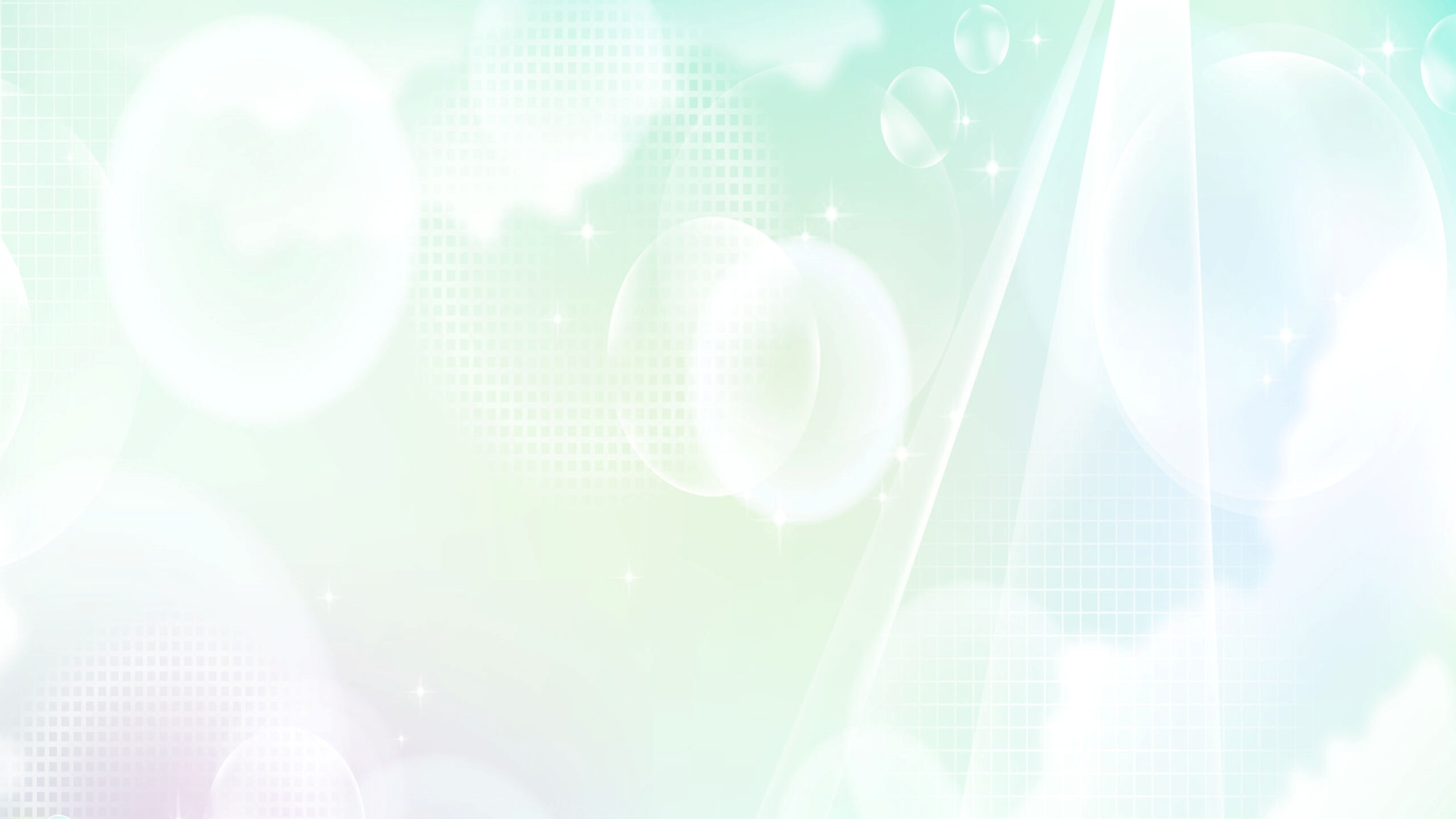 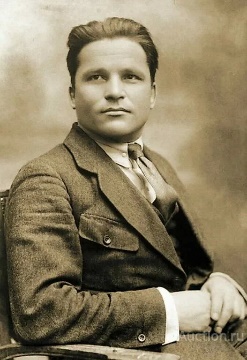 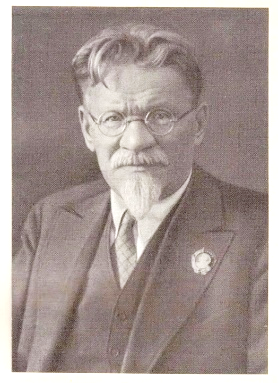 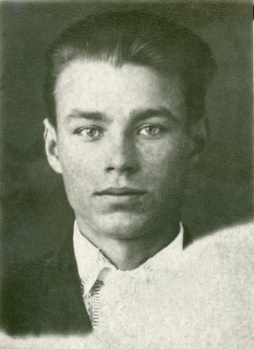 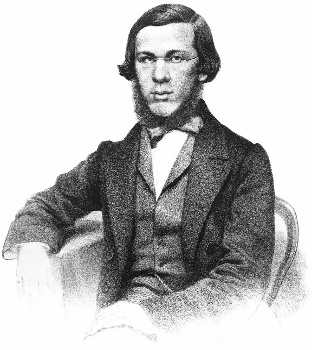 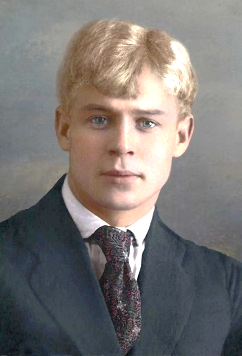 Информация об исторической личности, в честь которой названа улица Жуковского, отсутствует
Калинин  
Михаил Иванович 
(1875 – 1946) — 
революционный, государственный и партийный деятель
Киров 
Сергей Миронович (настоящая фамилия – Костриков) 
(1886–1934) —революционер, государственный и политический деятель
Земнухов 
Иван Александрович 
 (1923 – 1943) — 
участник и один из организаторов подпольной антифашистской организации «Молодая гвардия», Герой Советского Союза
Добролюбов 
Николай Александрович
 (1836 – 1861) — 
писатель, 
литературный критик
Есенин 
Сергей Александрович  
(1895 – 1925) — 
поэт и лирик
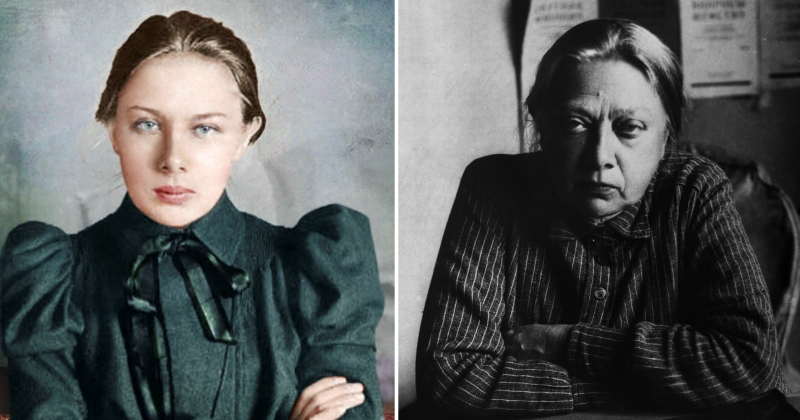 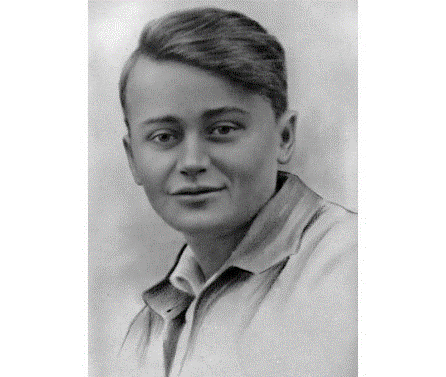 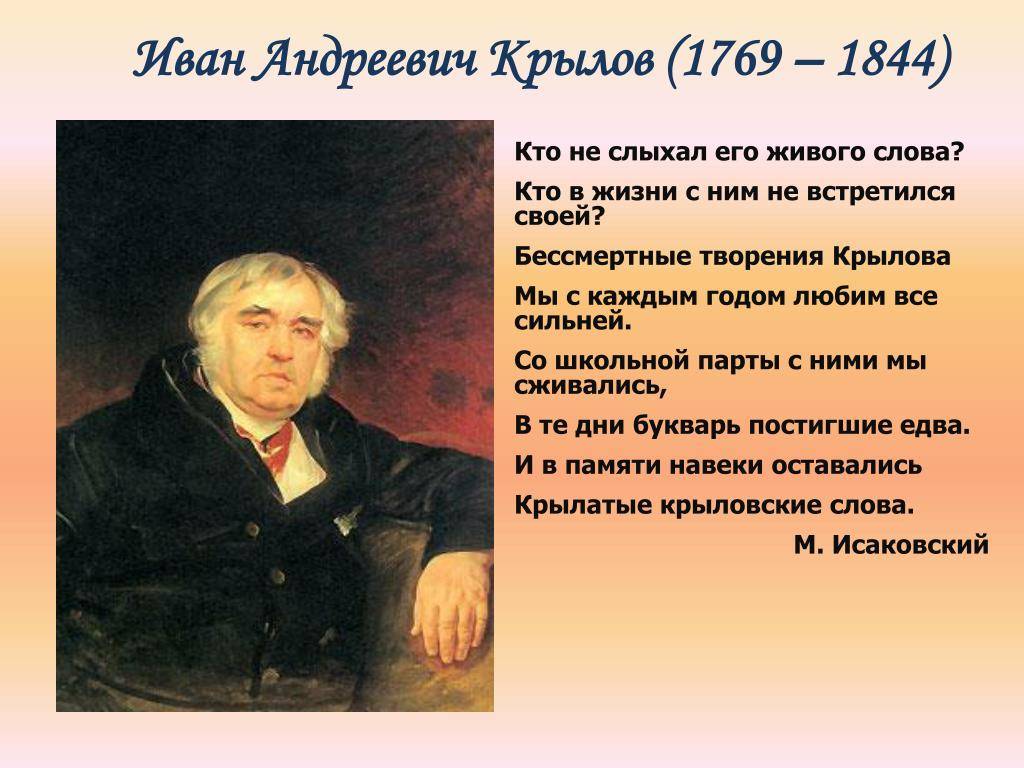 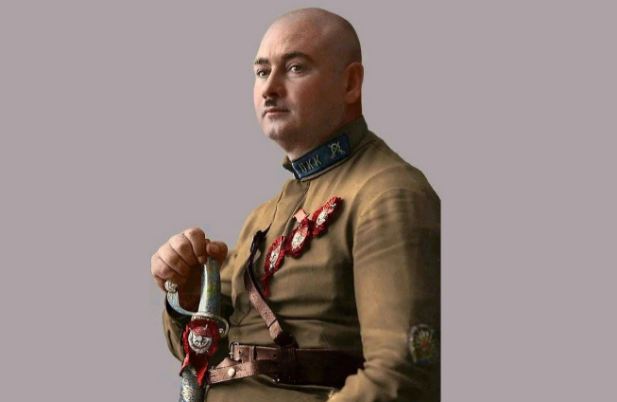 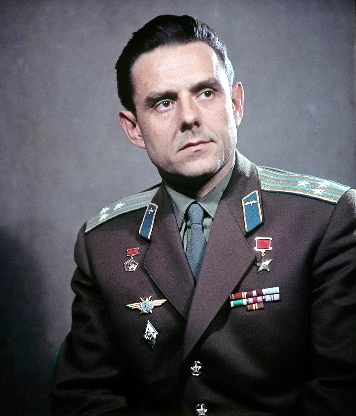 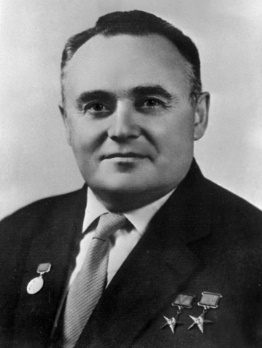 Крылов 
Иван Андреевич 
(1769 – 1844) — 
писатель, драматург, баснописец
Кошевой 
Олег Васильевич
 (1926 – 1943) — 
один из руководителей подпольной антифашистской комсомольской организации «Молодая гвардия»,
Герой Советского Союза
Крупская 
Надежда Константиновна
    (1969 – 1939) —
революционерка, идеолог советского образования 
и коммунистического воспитания молодёжи
Королёв 
Сергей Павлович  
(1906 – 1966) — 
учёный, конструктор ракетно-космических систем, академик Академии наук СССР, 
дважды Герой Социалистического Труда
Котовский 
Григорий Иванович 
(1881 – 1925) — 
военный и 
политический 
деятель
Комаров 
Владимир Михайлович 
(1927 – 1967) — 
лётчик-космонавт, совершил два космических полета, 
Герой Советского Союза
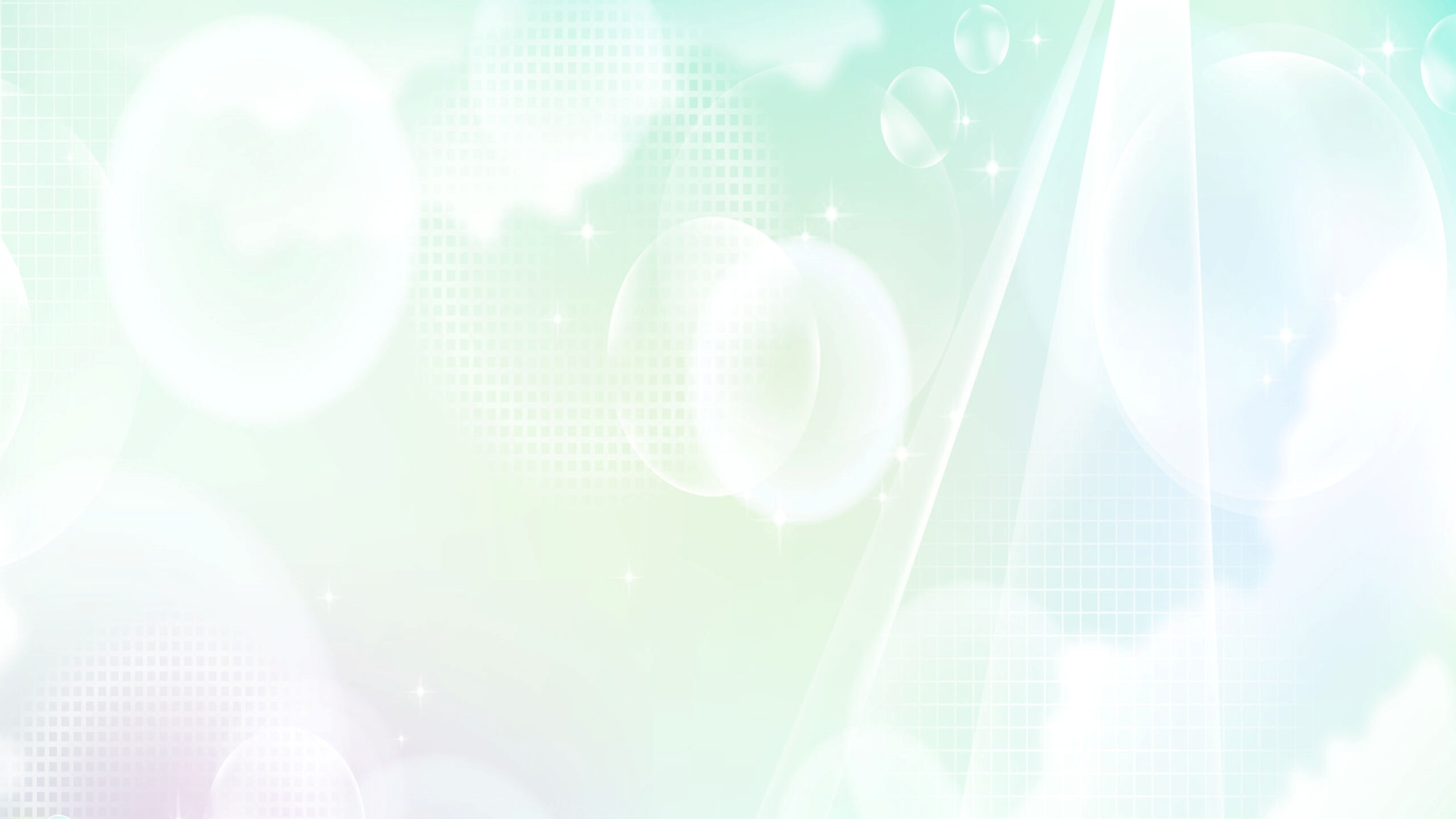 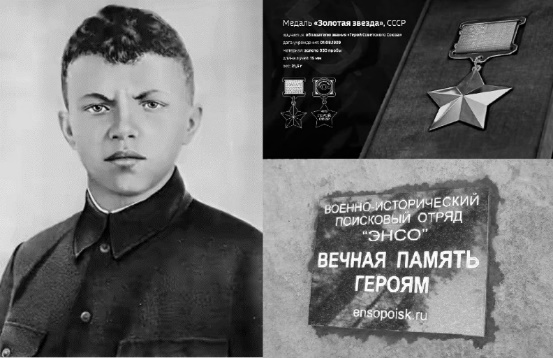 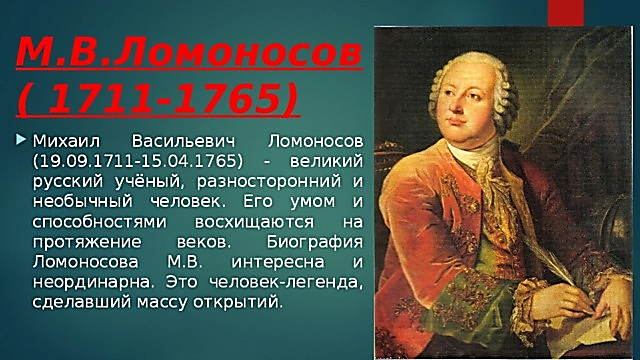 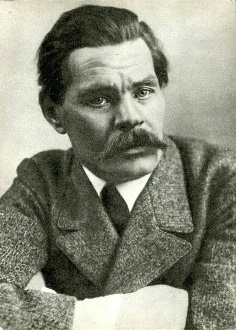 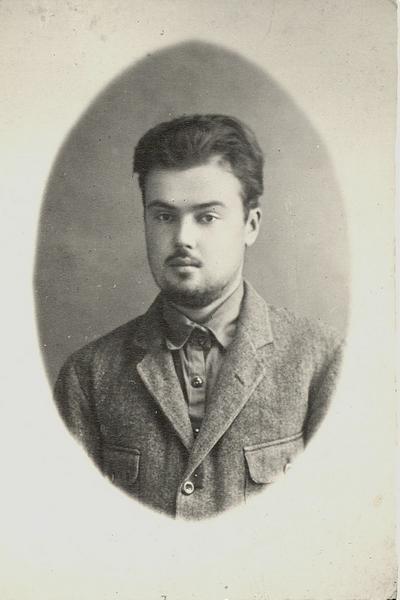 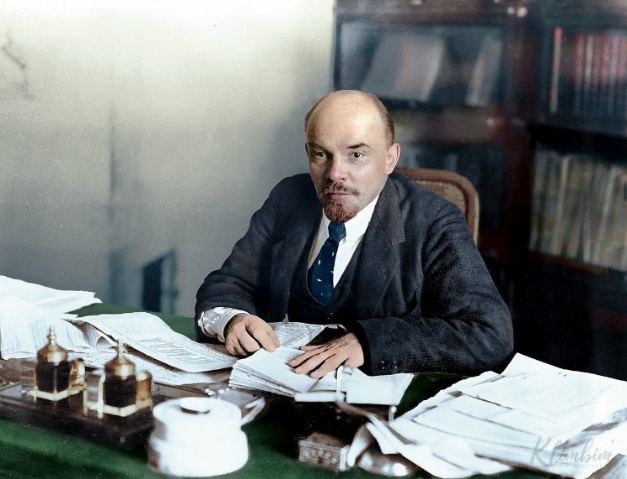 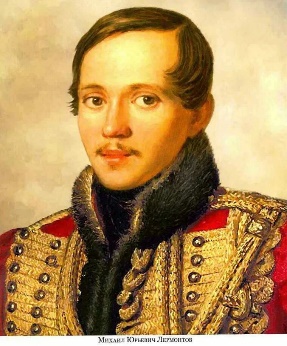 Лазо 
Сергей Георгиевич 
(1894 – 1920) — 
офицер царской армии, 
затем – советский военачальник и государственный деятель
Ленин  
Владимир Ильич 
(настоящая фамилия – Ульянов) 
(1870 – 1924) —
 основатель и первый руководитель СССР,
 теоретик марксизма, политический и государственный деятель
Лермонтов 
Михаил Юрьевич 
(1814 – 1841) —   поэт, прозаик, драматург, художник
Ломоносов 
Михаил Васильевич
(1711–1765) —
учёный, химик, физик, художник, историк, поэт и писатель
Матросов 
Александр Матвеевич 
(1924 – 1943) — 
красноармеец, 
Герой Советского Союза
Максим Горький (настоящее имя — Пешков 
Алексей Максимович) (1868 – 1936) —писатель, драматург, общественный деятель
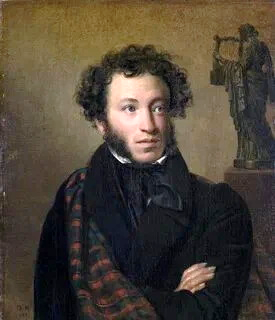 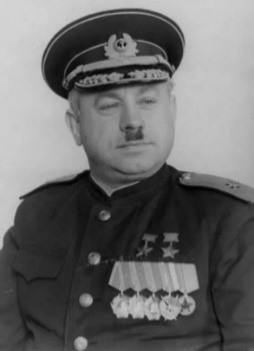 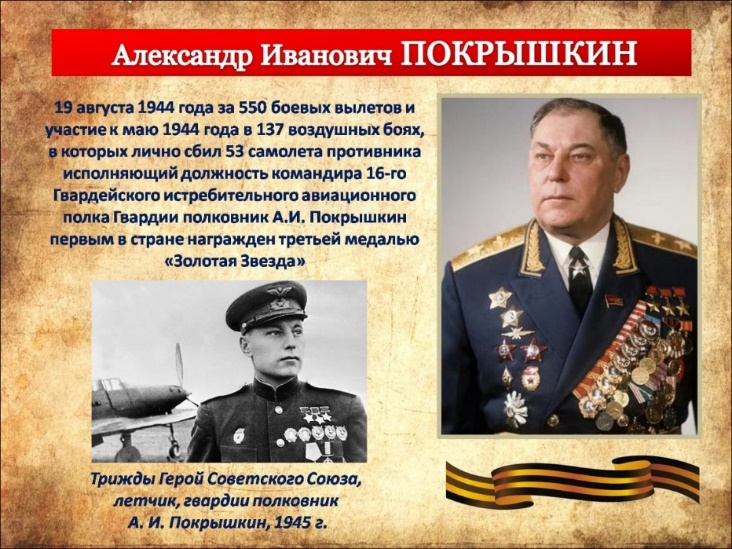 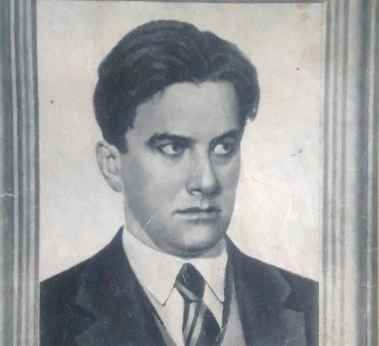 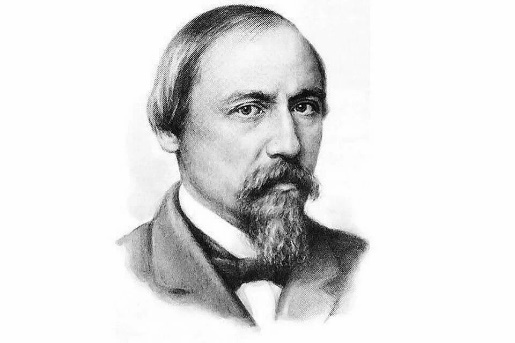 Информация об исторической личности, в честь которой названа улица Островского, отсутствует
Пушкин 
Александр Сергеевич  
(1799 – 1837) —
поэт, драматург и прозаик
Покрышкин
Александр Иванович 
(1913 – 1985) — 
военачальник, лётчик-ас, 
маршал авиации,
трижды 
Герой Советского Союза,
Маяковский 
Владимир Владимирович 
 (1893 – 1930) — 
поэт, драматург, киносценарист, 
кинорежиссёр, 
киноактёр, художник
Папанин 
Иван Дмитриевич  
(1894 – 1986) — 
исследователь Арктики 
(возглавлял первую в мире дрейфующую станцию «Северный полюс»), 
доктор географических наук, 
контр-адмирал, 
дважды 
Герой Советского Союза,
Некрасов 
Николай Алексеевич  
(1821 – 1878) —
поэт, прозаик и
 публицист
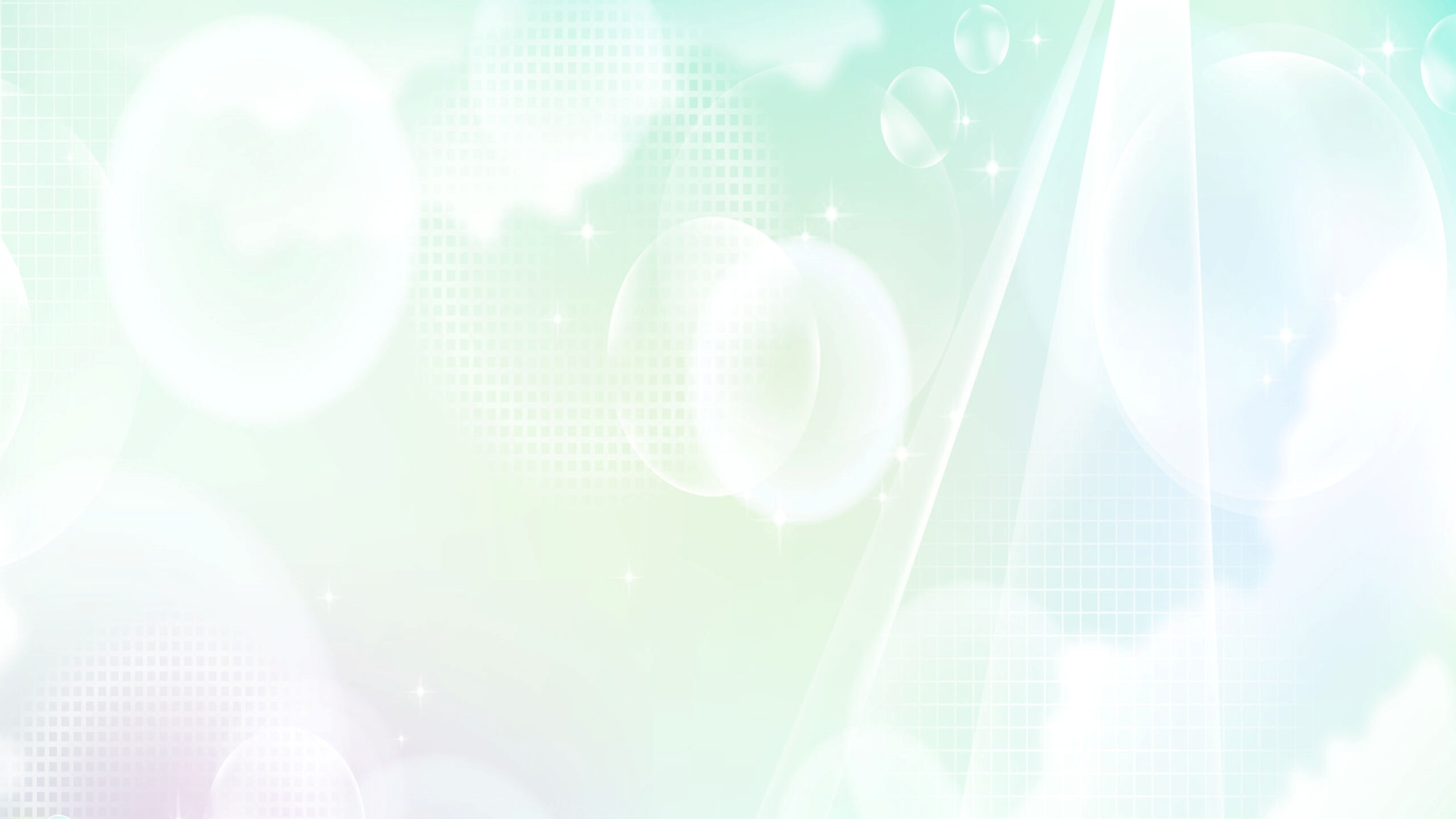 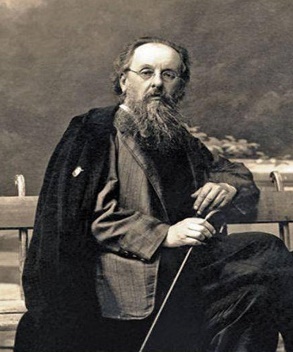 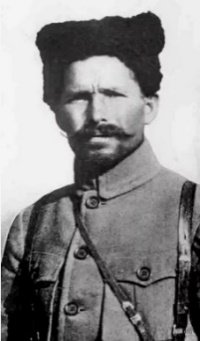 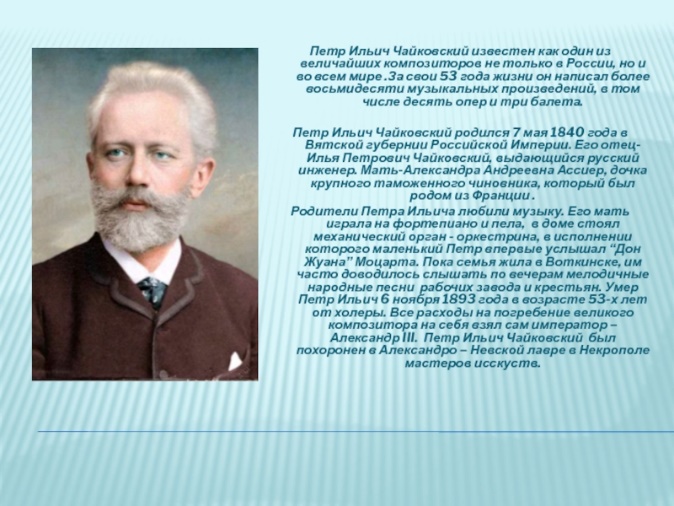 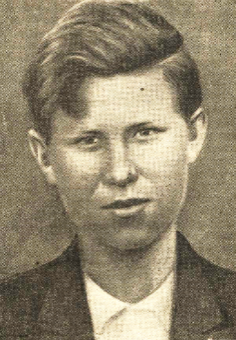 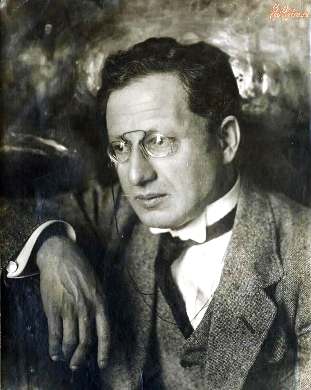 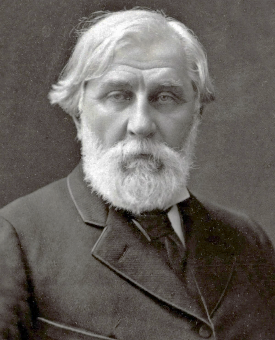 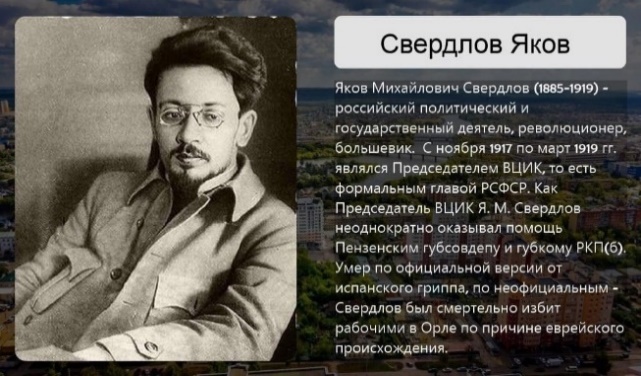 Чапаев 
Василий Иванович  
(1887 – 1919) — участник Первой мировой и Гражданской войн, начальник дивизии в Красной армии
Циолковский 
Константин Эдуардович 
(1857 – 1935) — 
учёный, изобретатель в области воздухоплавания, авиации и ракетной техники, основоположник современной космонавтики
Тюленин 
Сергей Гаврилович (1925 – 1943) —
 один из основателей штаба организации «Молодая гвардия», Герой Советского Союза
Чайковский 
Пётр Ильич  
(1840 – 1893) — 
композитор, педагог, дирижёр, 
музыкальный критик
Тургенев 
Иван Сергеевич (1818 – 1883) — писатель, поэт, публицист и драматург
Урицкий 
Моисей Соломонович (псевдоним Борецкий) 
(1873 – 1918) — 
революционный, 
политический деятель
Свердлов 
Яков Михайлович 
(1885 – 1919) — революционер, политический и государственный деятель
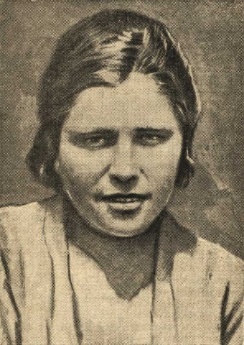 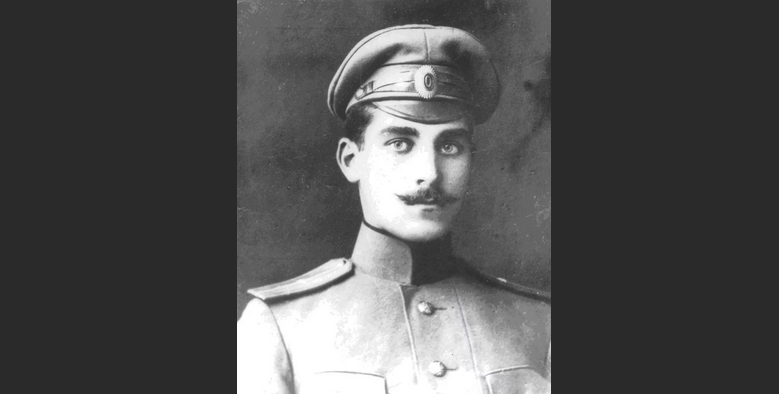 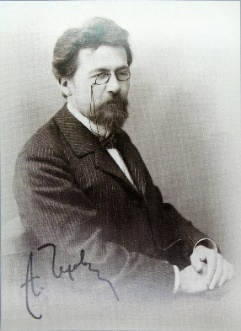 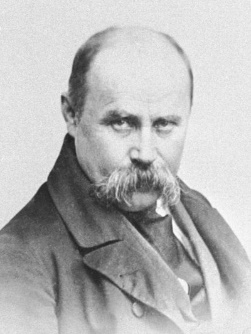 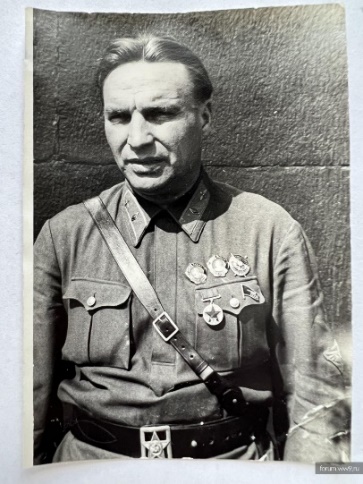 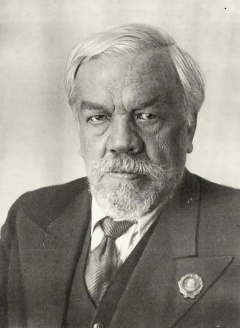 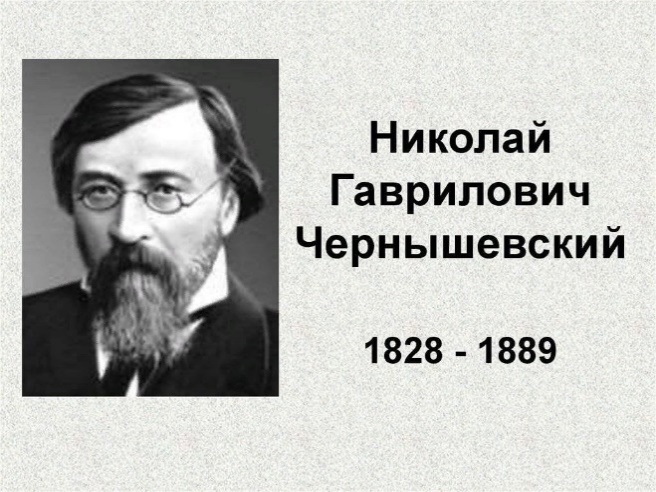 Шевцова 
Любовь Григорьевна 
(1924 – 1943) — 
комсомолка, 
активная участница 
и член штаба подпольной антифашистской 
организации 
«Молодая гвардия», 
Герой Советского Союза
Щорс 
Николай 
Александрович  
    (1895 – 1919) — 
офицер 
царской армии, 
затем – 
начальник дивизии
 Красной Армии
Чехов 
Антон Павлович 
(1860 – 1904) — 
писатель, драматург, врач, почётный академик Императорской Академии наук по разряду изящной словесности
Шевченко 
Тарас Григорьевич 
       (1814 – 1861) — 
поэт, прозаик, мыслитель, живописец, график, этнограф, общественный деятель
Чернышевский 
Николай Гаврилович  
(1828 – 1889) —
 писатель, публицист, литературный критик, социалист, один из лидеров радикального направления общественной мысли
Чкалов 
Валерий Павлович  
(1904 – 1938) — 
лётчик-испытатель, 
комбриг,
 Герой Советского Союза
Чаплыгин 
Сергей Алексеевич  
(1869 – 1942) —
 механик, математик, учёный в области теоретической механики, один из основоположников аэродинамики
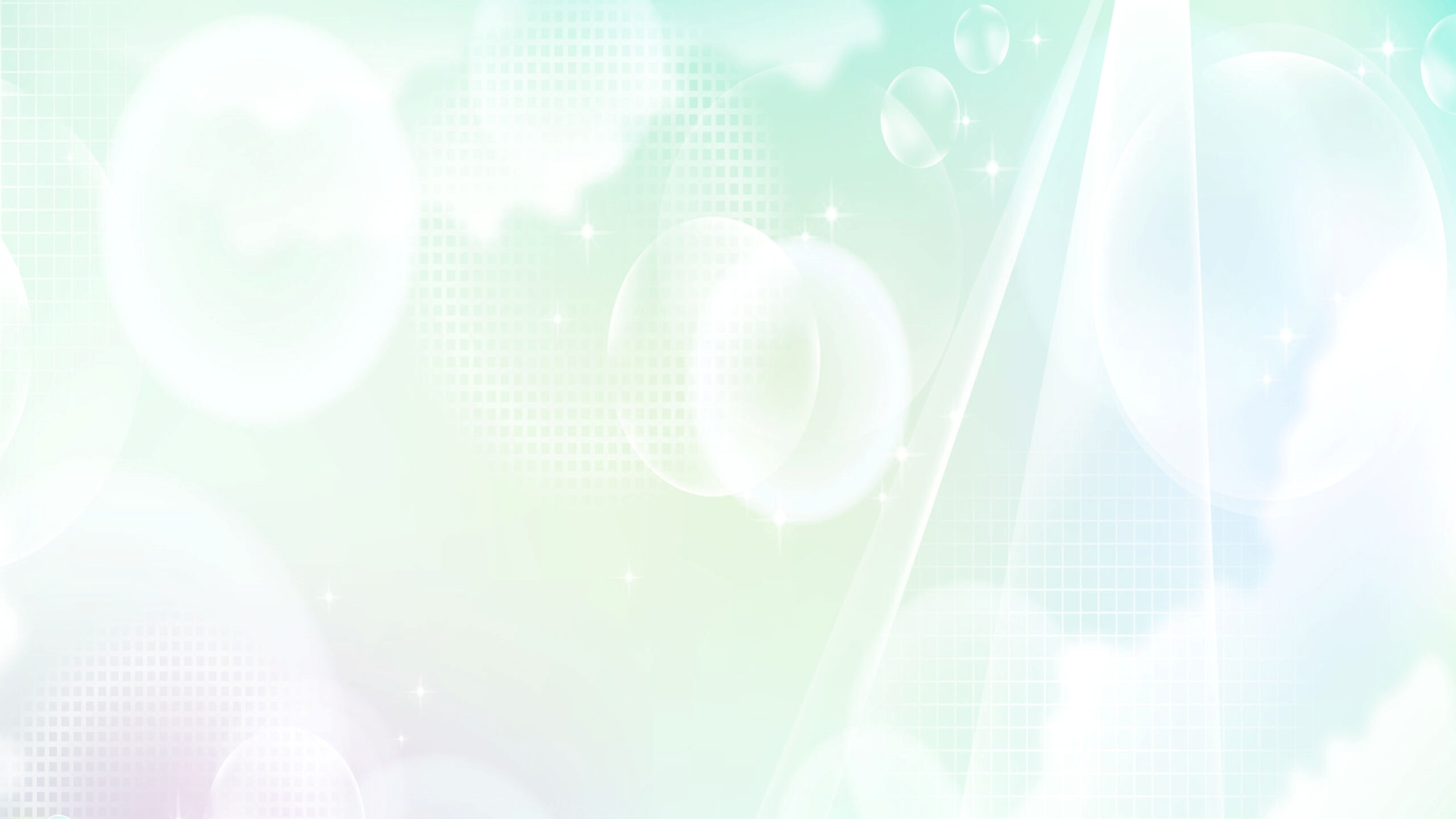 Названия улиц –
 это не просто слова на карте, 
это часть истории города 
и память о людях нашей страны
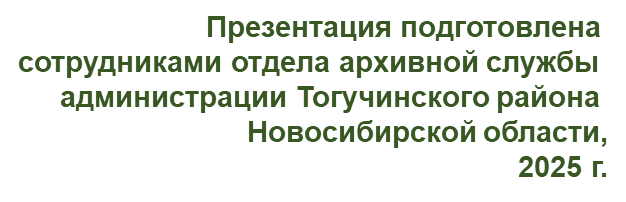